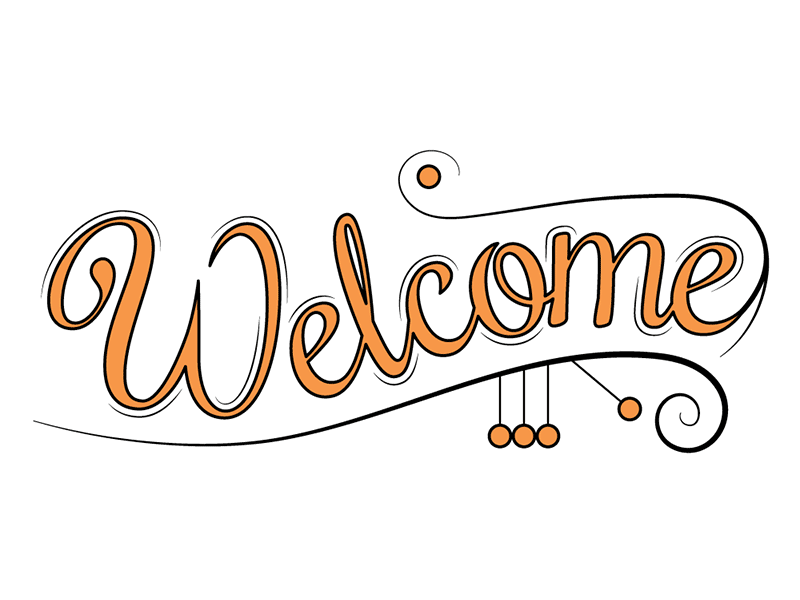 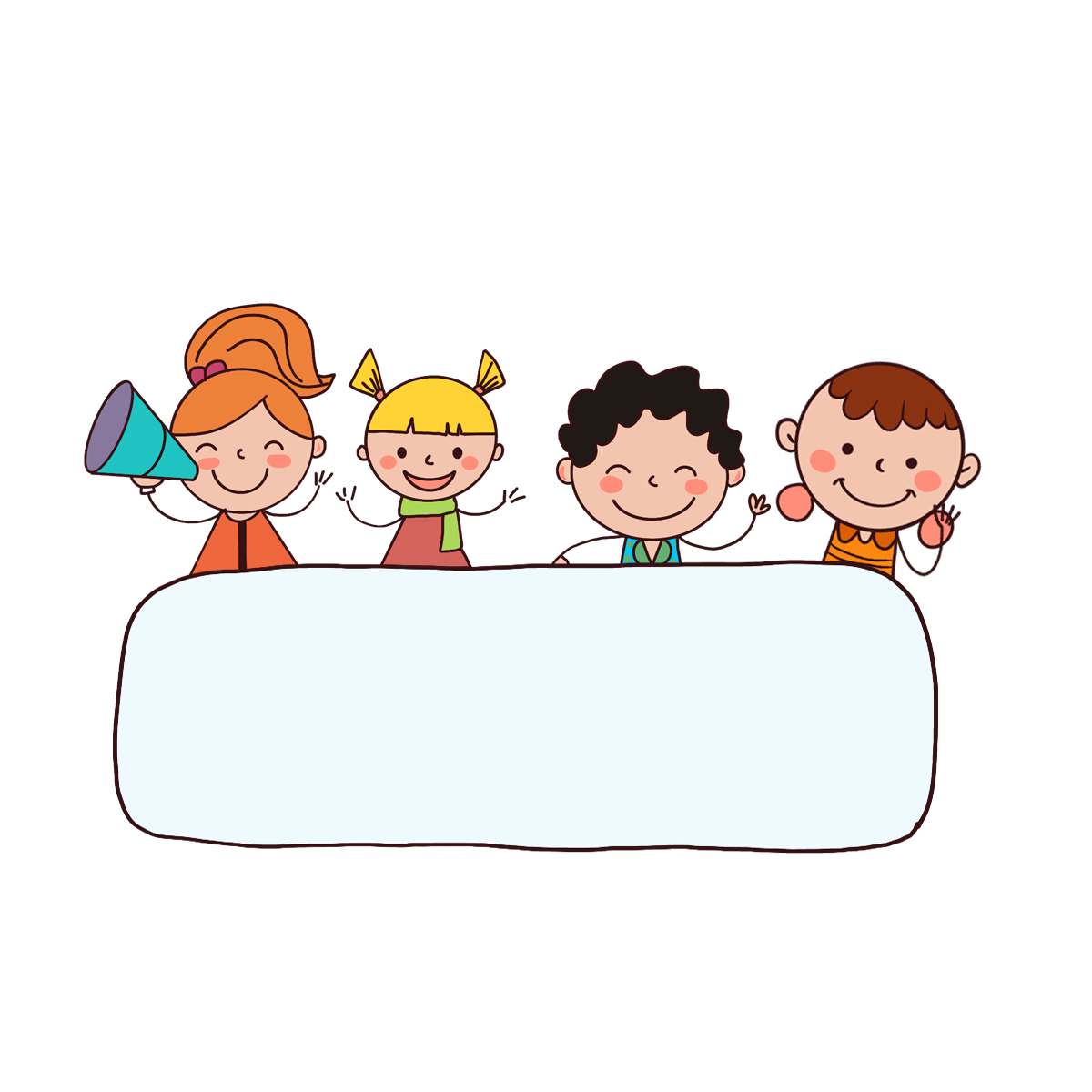 Warm-up
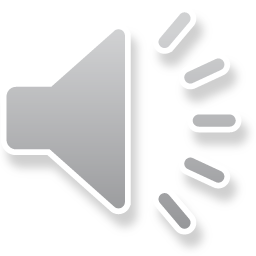 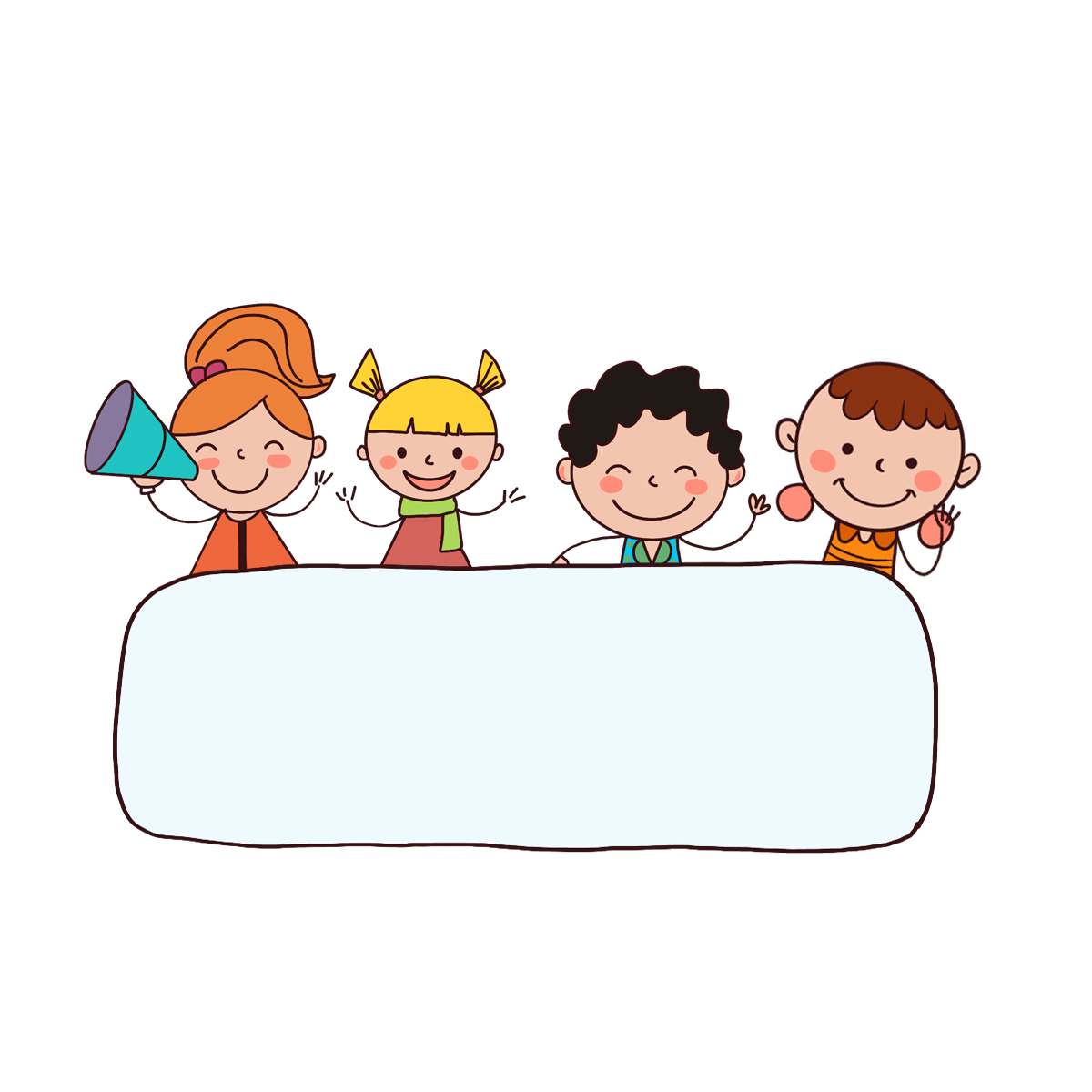 Let’s play!
Look and say.
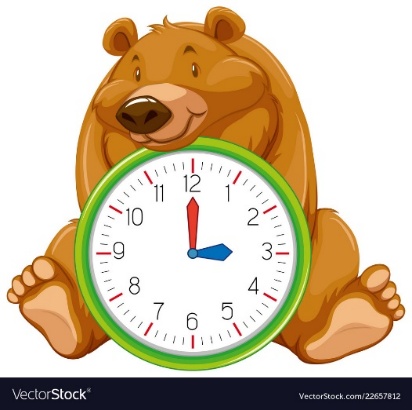 1/8
10
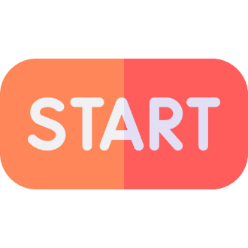 A: What nationality is she?
B: _______________
She’s Japanese.
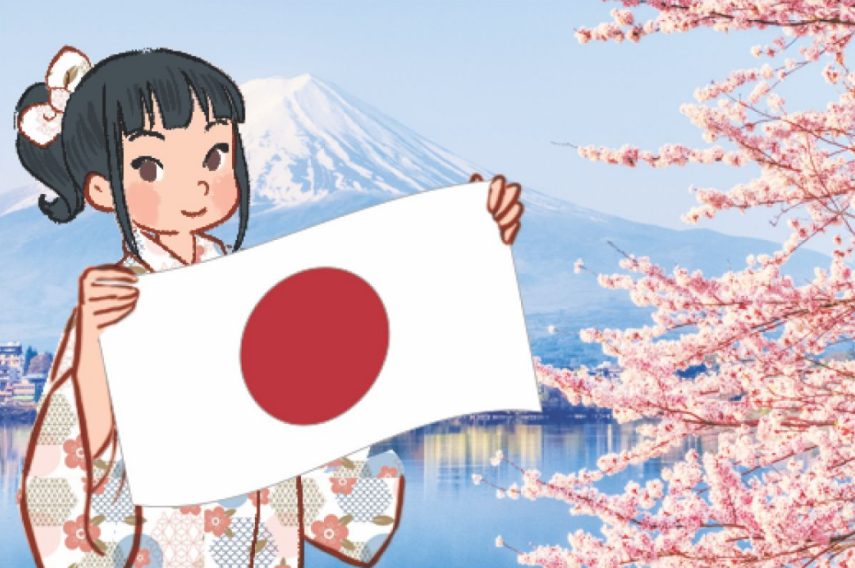 +1
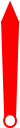 Check
Next
Time’s up
Look and say.
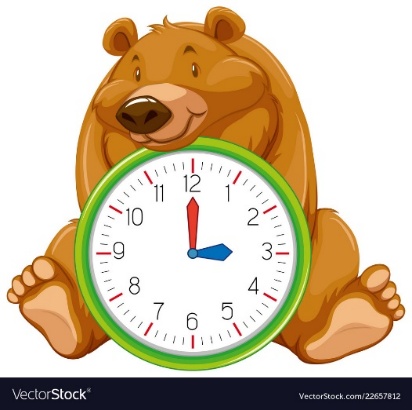 2/8
10
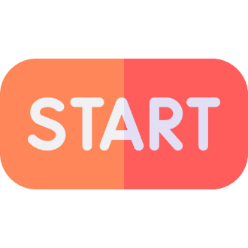 A: What nationality is she?
B: _______________
She’s Malaysian.
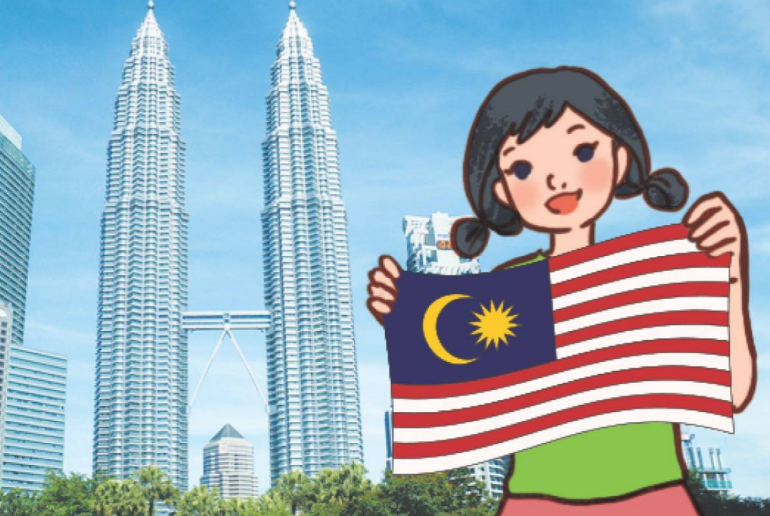 +1
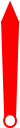 Check
Next
Time’s up
Look and say.
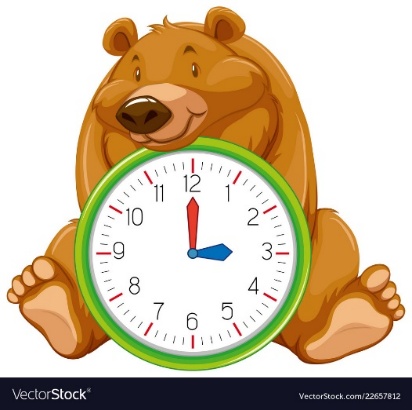 3/8
10
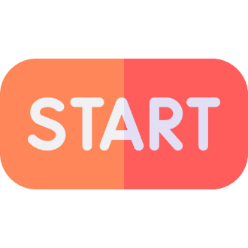 A: What nationality is she?
B: _____________
She’s American.
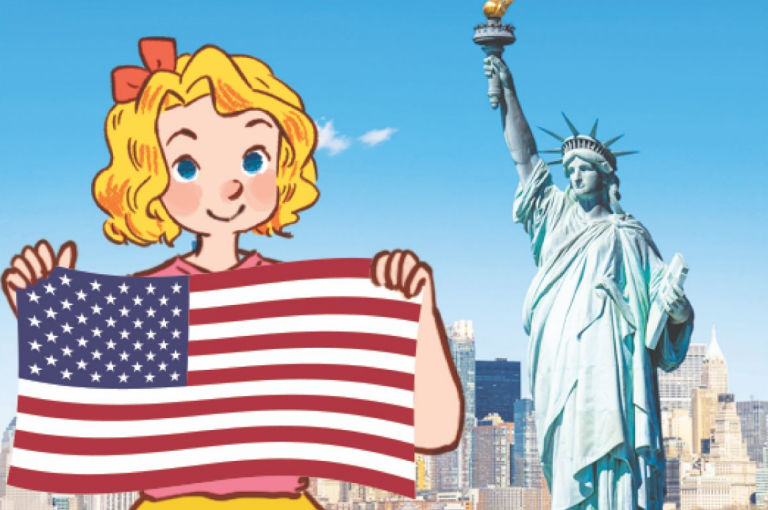 +1
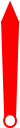 Check
Next
Time’s up
Look and say.
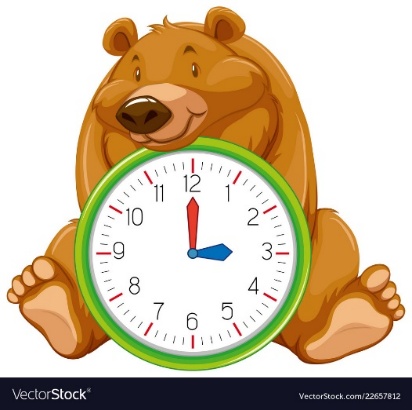 4/8
10
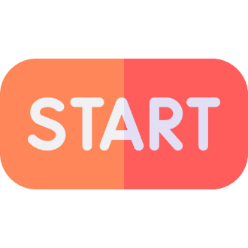 A: What __________is she?
B: She is Japanese.
nationality
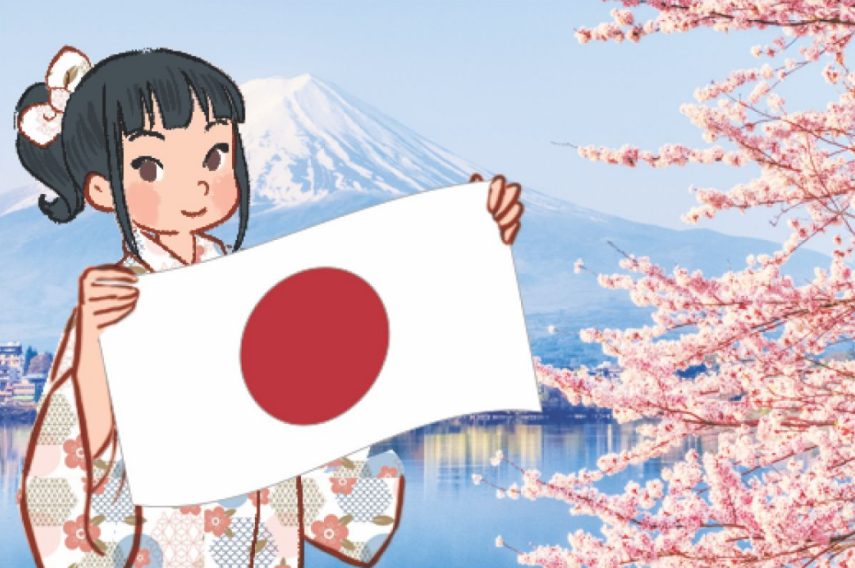 +2
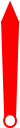 Check
Next
Time’s up
Look and say.
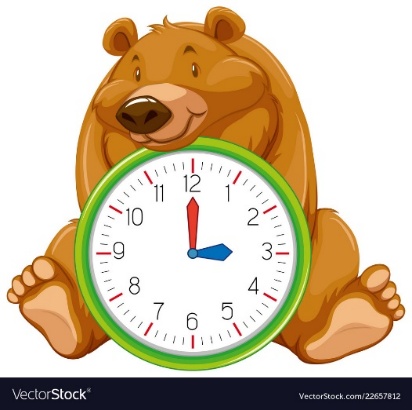 5/8
10
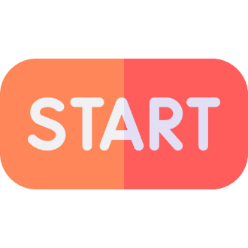 A: What nationality_______?
B: She is Malaysian.
is she
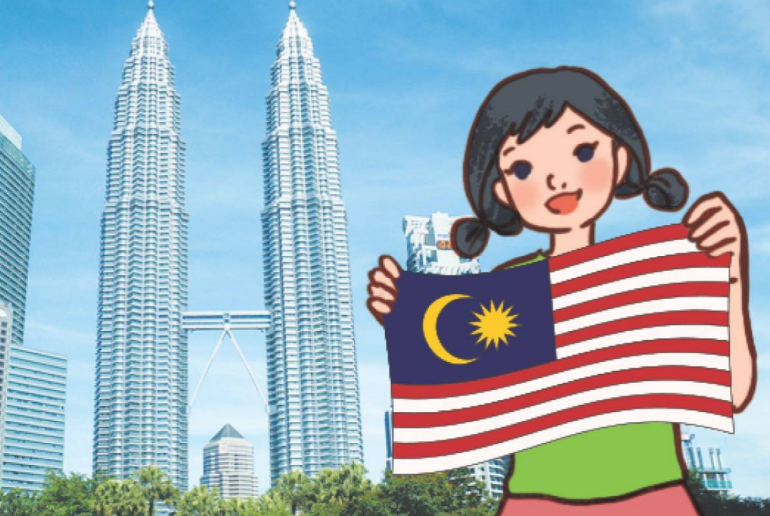 +2
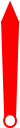 Check
Next
Time’s up
Look and say.
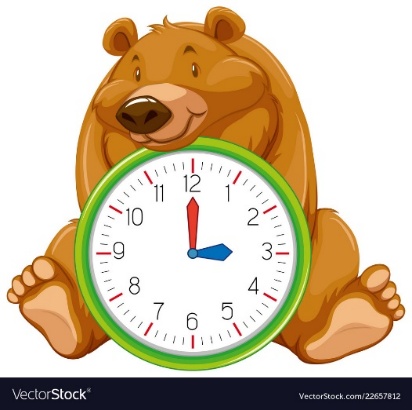 6/8
10
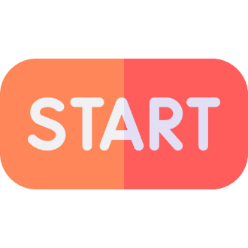 What nationality is he
A: ___________________?
B: He’s Australian.
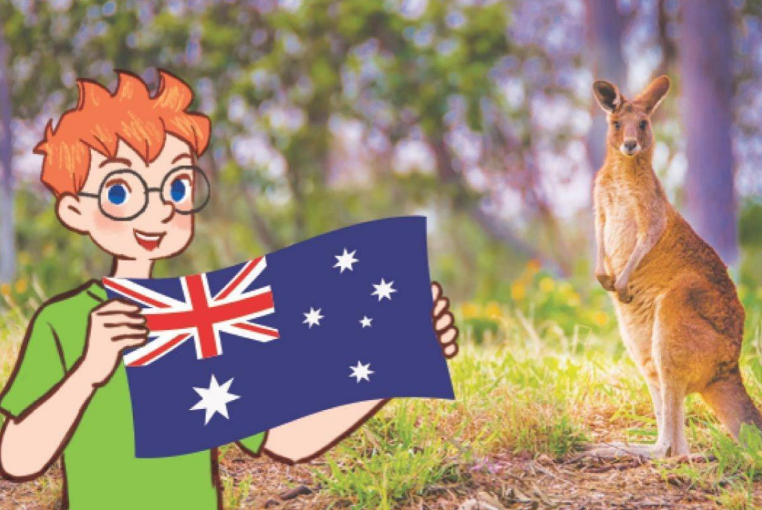 +1
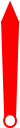 Check
Next
Time’s up
Look and say.
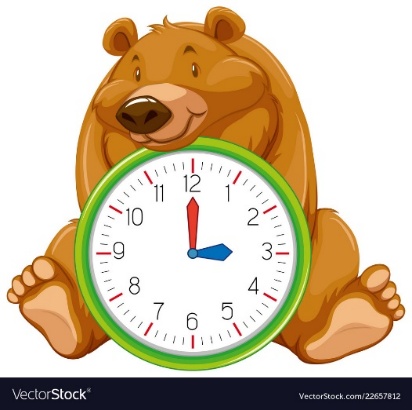 7/8
10
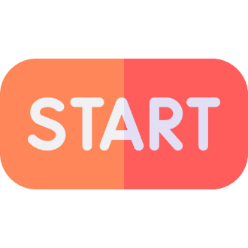 Listen and say “True or False?
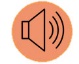 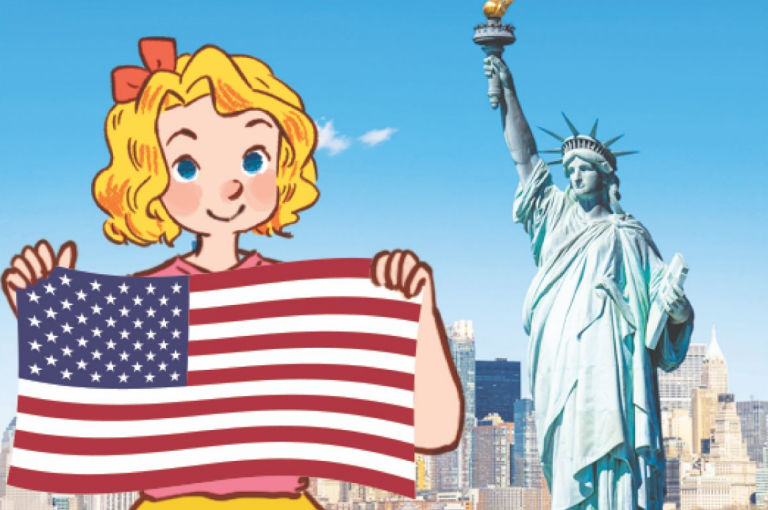 False
 She’s American.
+1
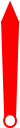 Check
End
Time’s up
Look and say.
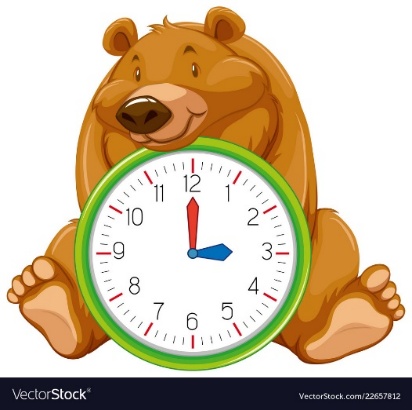 8/8
10
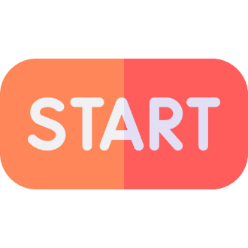 Listen and say “True or False?
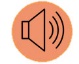 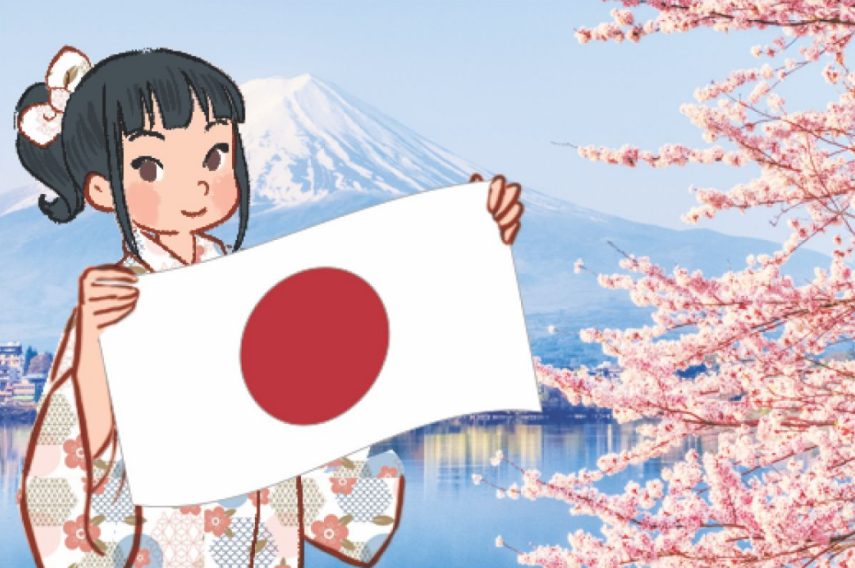 True
+1
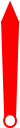 Check
Next
Time’s up
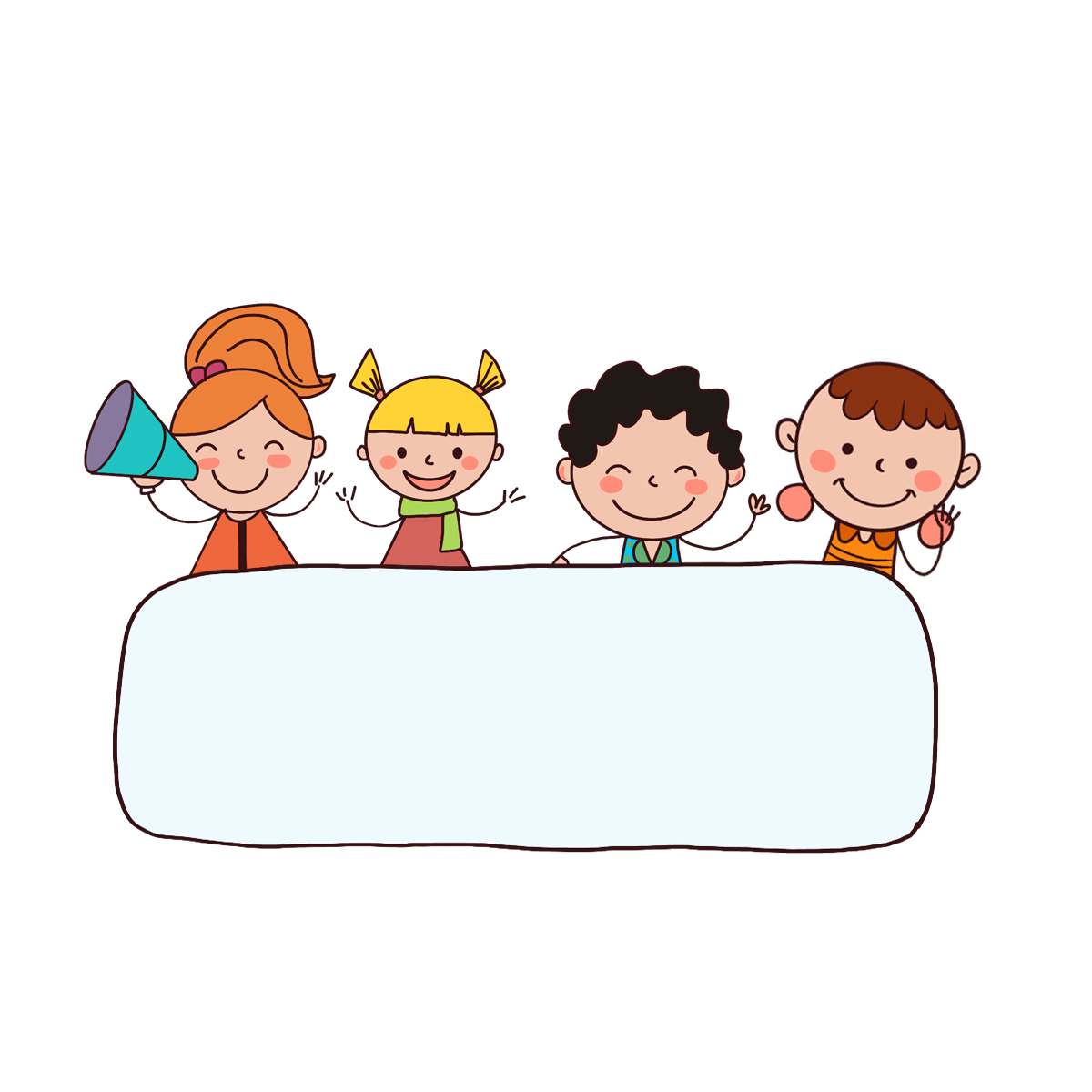 Well done!
Exit
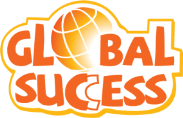 Monday, October    th 2024
Unit 3
My foreign friends
Lesson 2 (1+2+3)
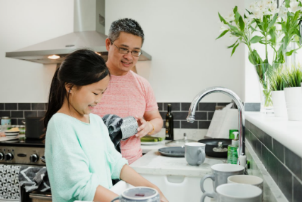 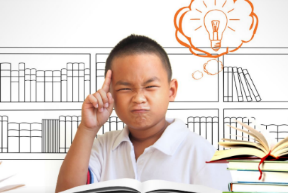 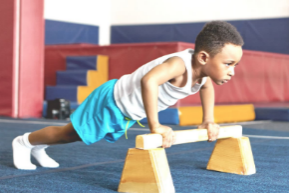 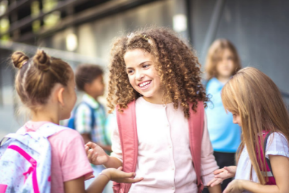 Contents
Look, listen and repeat.
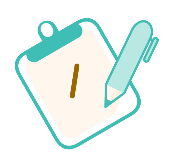 Listen, point and say.
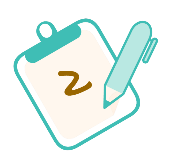 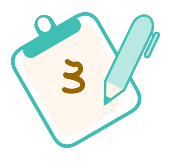 Let’s talk.
1. Look, listen and repeat.
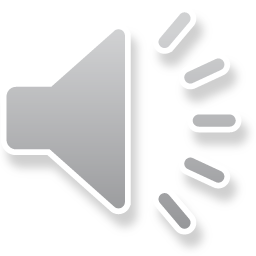 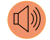 Click on the speaker / sentences to listen.
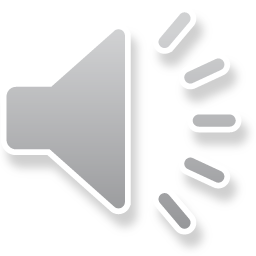 There’s a new pupil in our class.
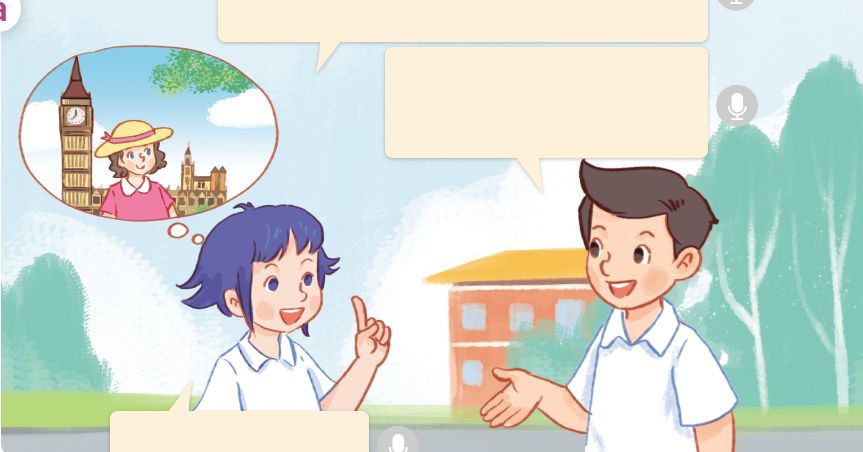 Her name’s Lily.
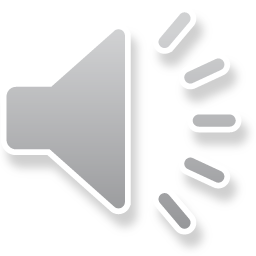 b
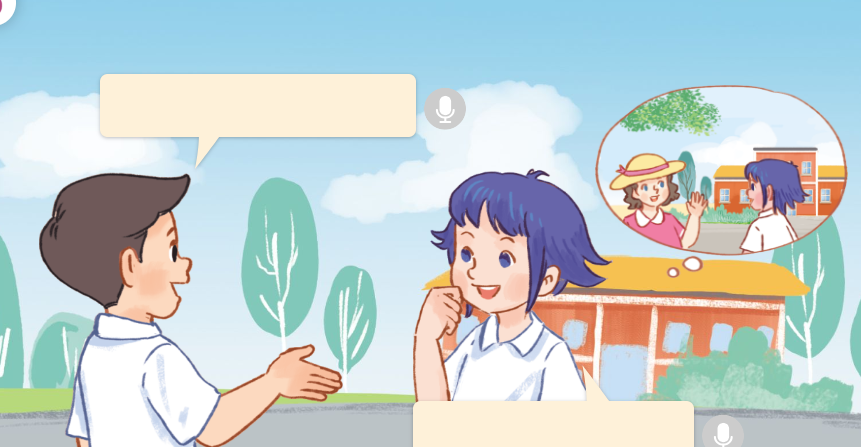 a
What’s she like?
What nationality is she?
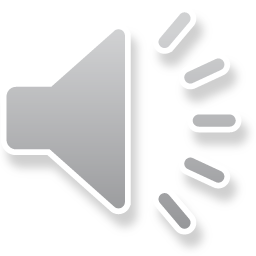 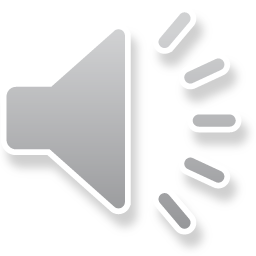 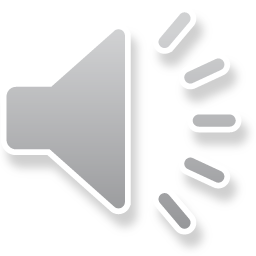 She’s friendly.
She’s British.
Where are they?
They’re talking about LiLy. 
She’s a new friend in their class.
They are Nam and Linh.
They’re on a road.
Who are they?
What are they talking about?
Vocabulary
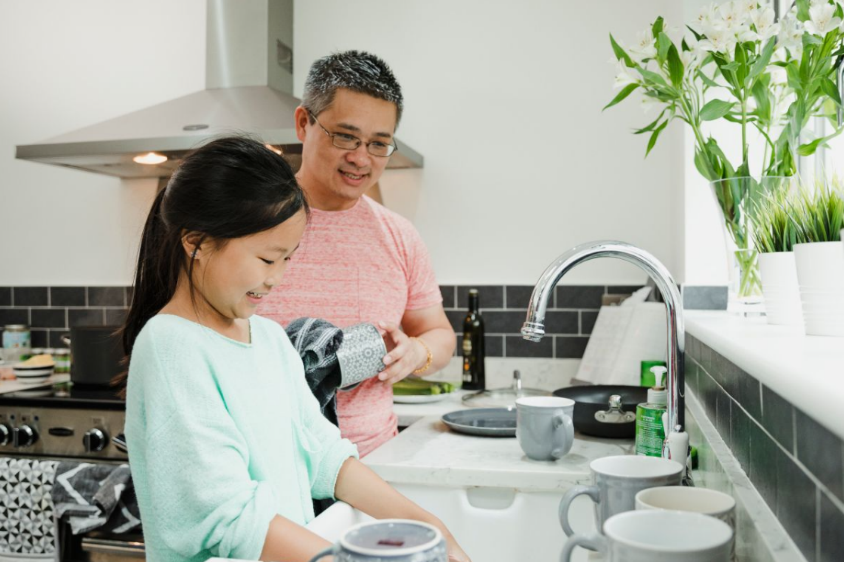 helpful
/ˈhelp.fəl/
tốt bụng, hay giúp đỡ
Vocabulary
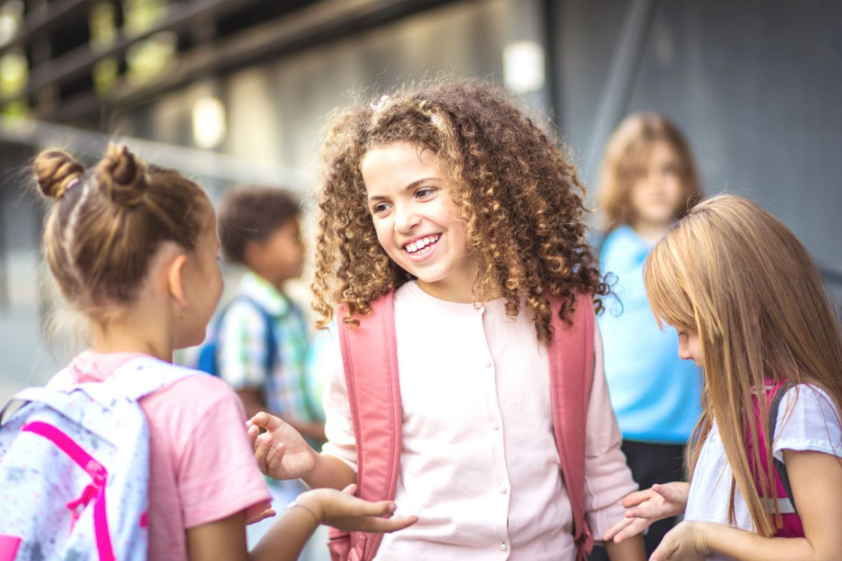 friendly
/ˈfrend.lɪ/
thân thiện
Click on the English words to listen.
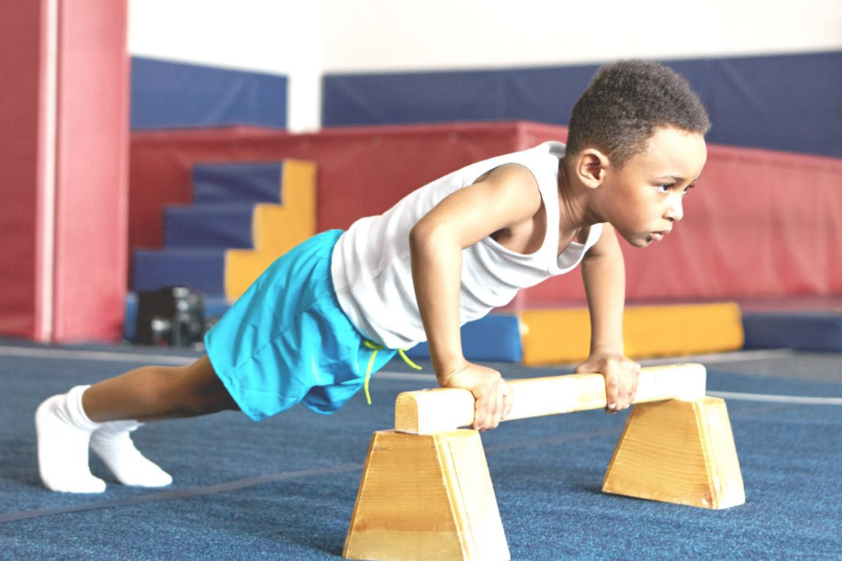 active
/ˈæk.tɪv/
nhanh nhẹn, năng động
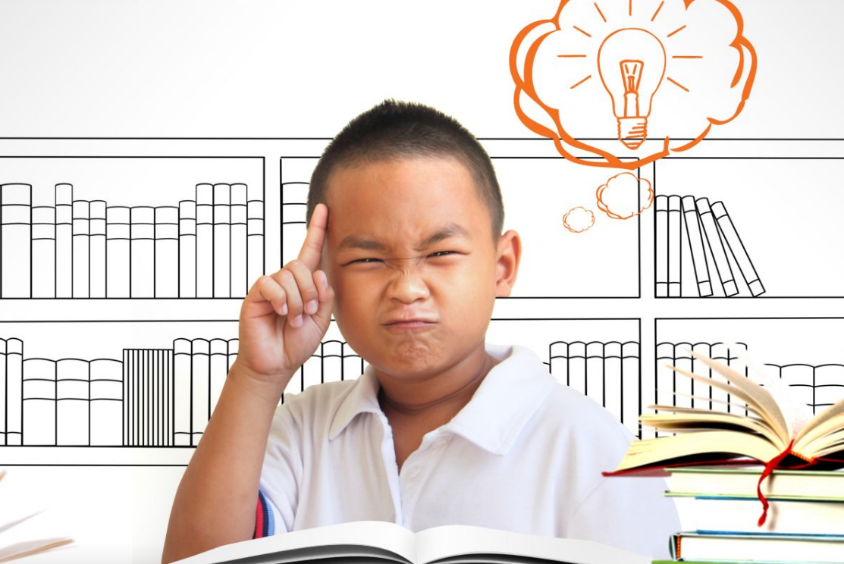 clever
/ˈklev.ər/
thông minh, lanh lợi
Review
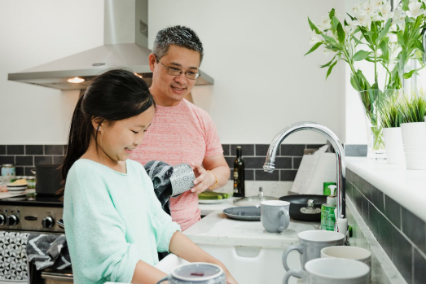 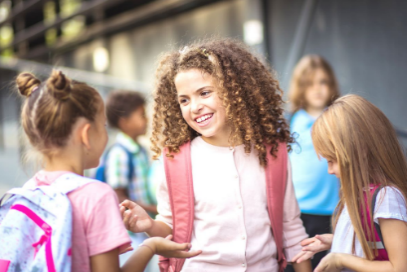 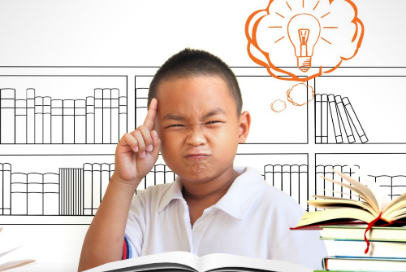 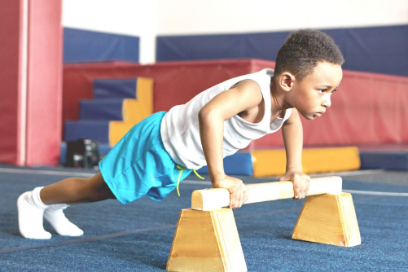 friendly
active
helpful
clever
Click on the English word to listen again.
Vocabulary
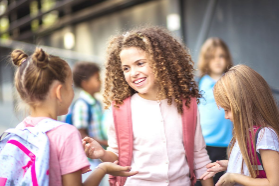 1. friendly
: thân thiện
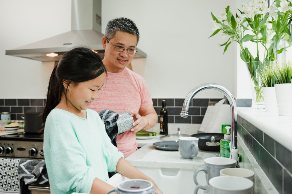 2. helpful
: tốt bụng, hay giúp đỡ
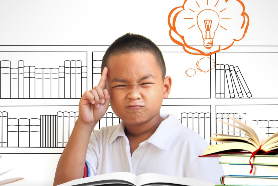 3. clever
: thông minh, lanh lợi
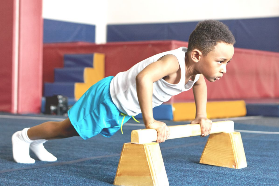 4. active
: nhanh nhẹn, năng động
Click on the English word to listen again.
Facebook: Bùi Liễu Powerpoint
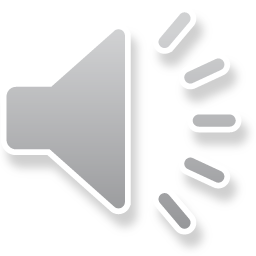 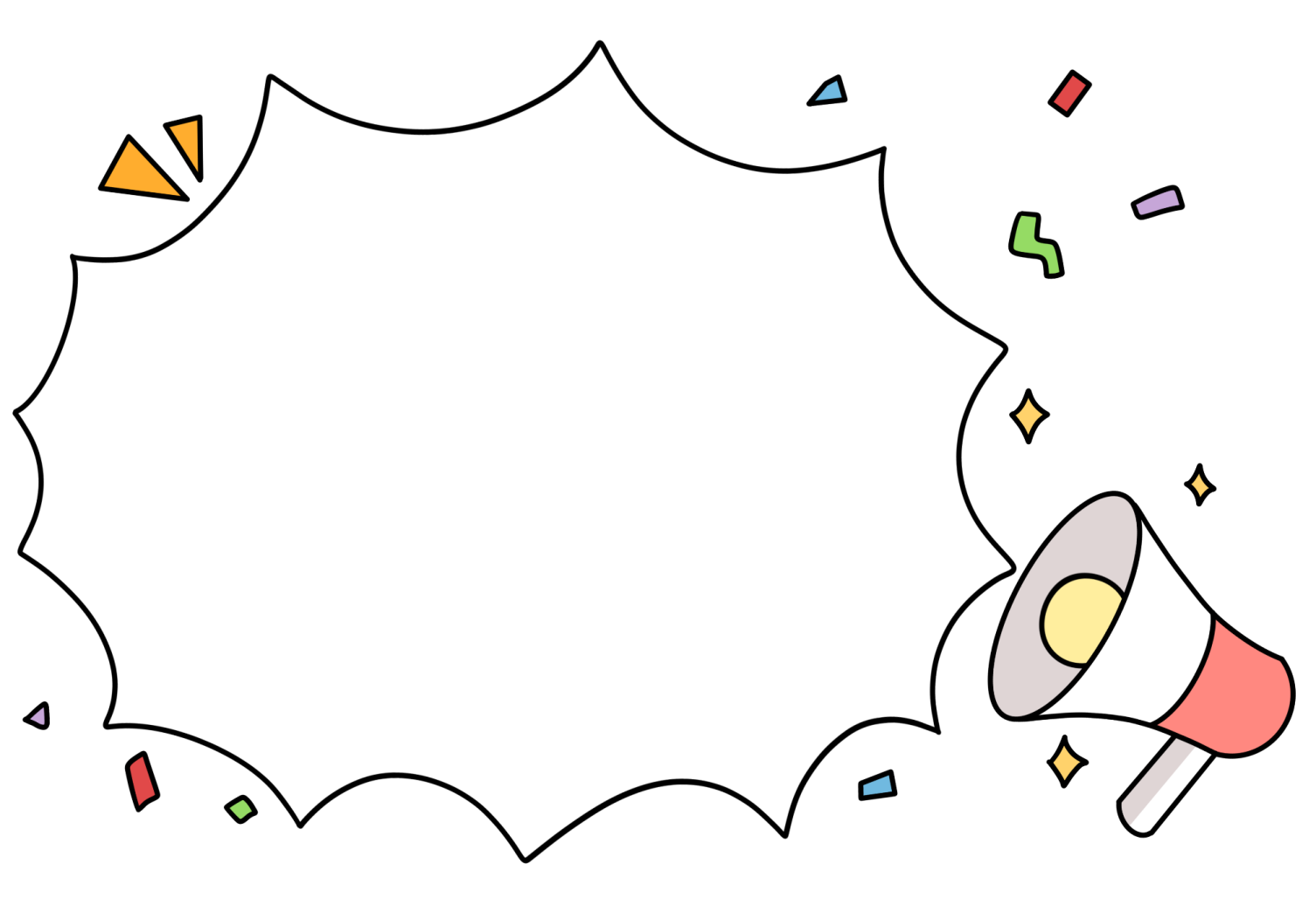 Checking vocabulary!
Look and say.
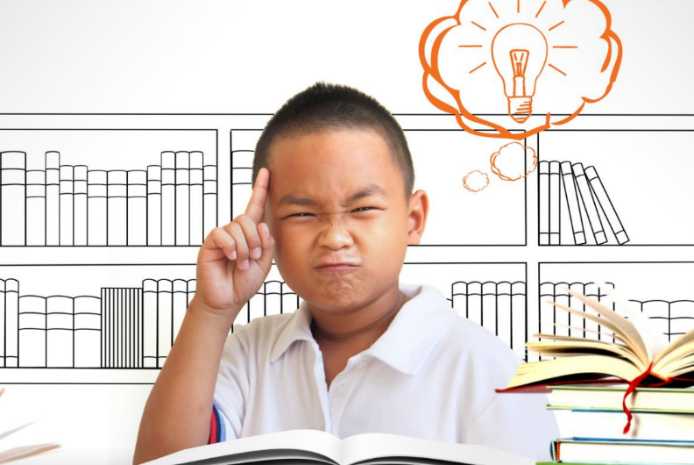 1. friendly
2. helpful
3. clever
4. active
clever
Look and say.
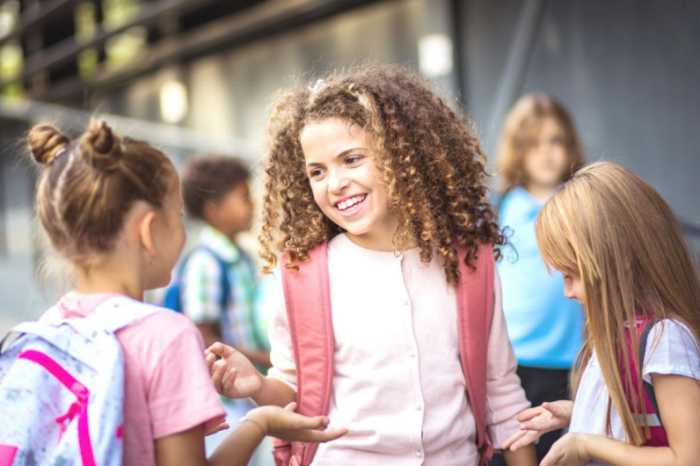 1. clever
2. friendly
3. helpful
4. active
friendly
Look and say.
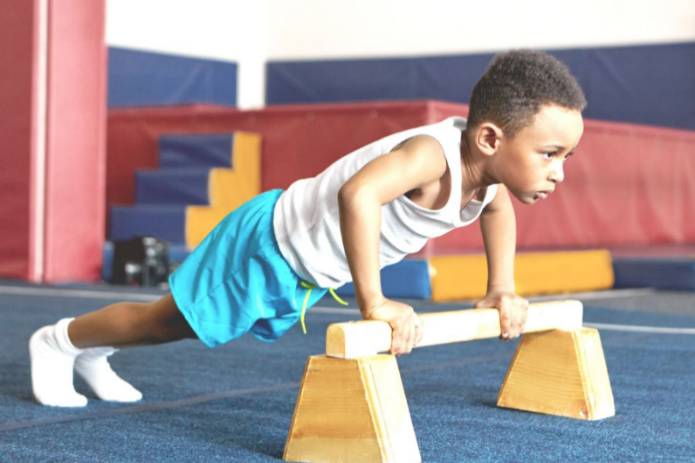 1. active
2. helpful
3. clever
4. friendly
active
Look and say.
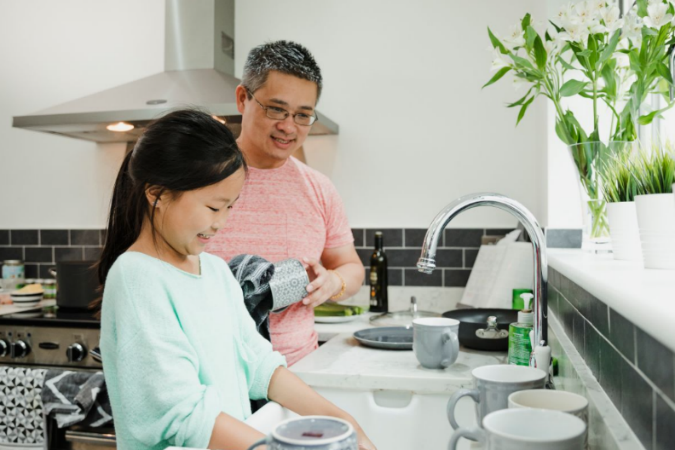 1. friendly
2. helpful
3. clever
4. active
helpful
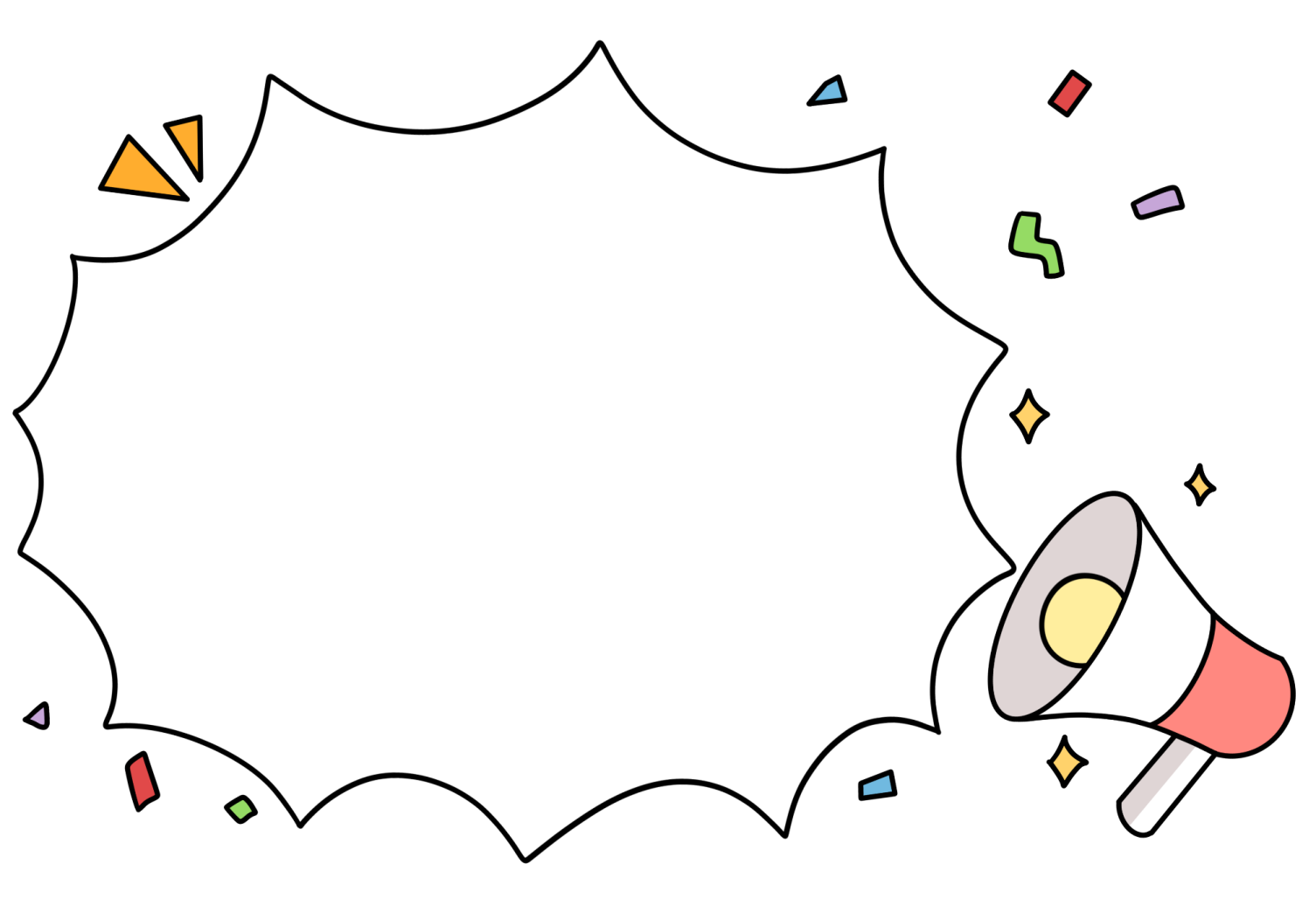 Well done!
Structures
Cách hỏi về tính cách của ai đó.
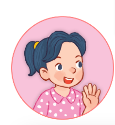 What’s he / she like?
(Cậu ấy/ Cô ấy như thế nào?)
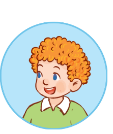 He’s / She’s ______.
(Cậu ấy / Cô ấy _______.)
Example:
What’s she like?
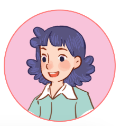 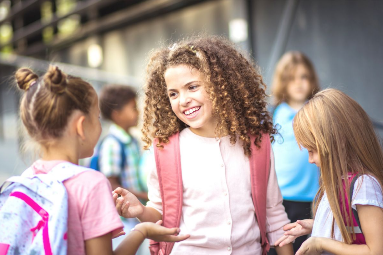 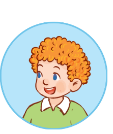 She’s friendly.
Unit 3 lesson 2 (1+2+3)
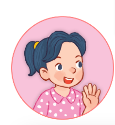 What’s he / she like?
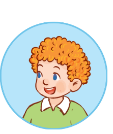 He’s / She’s _____.
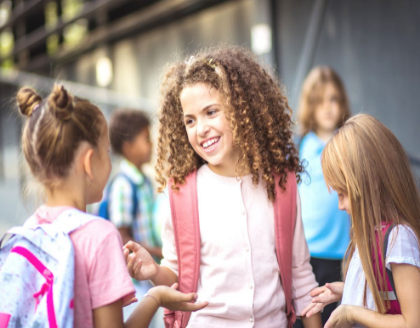 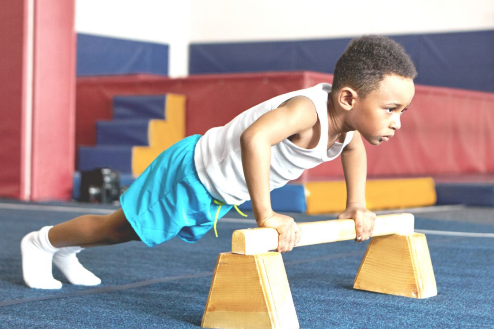 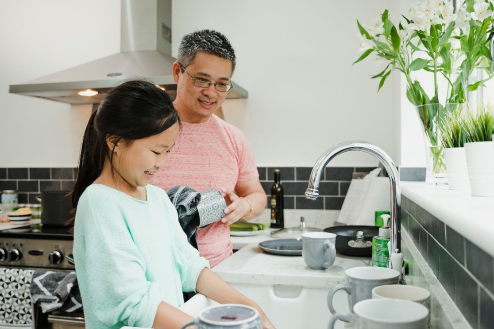 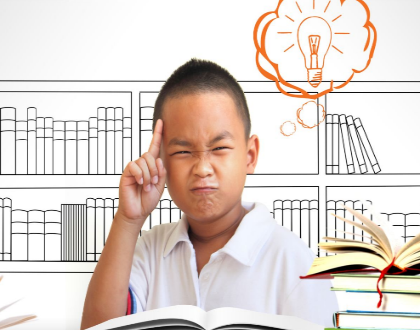 friendly
active
helpful
clever
2. Listen, point and say.
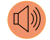 a
a
b
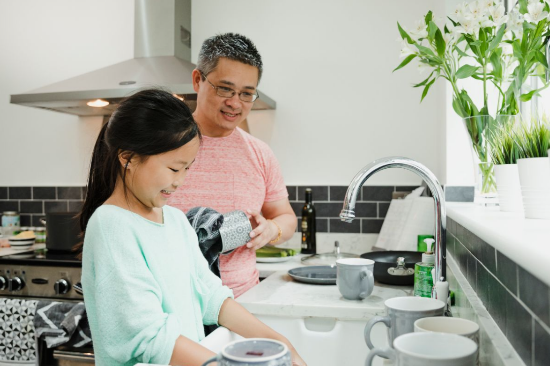 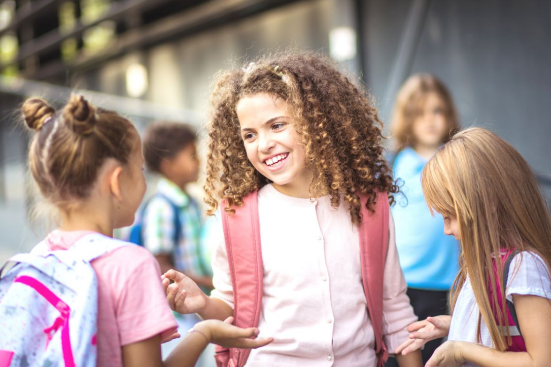 What’s he / she like?
friendly
helpful
He’s / She’s _____.
c
d
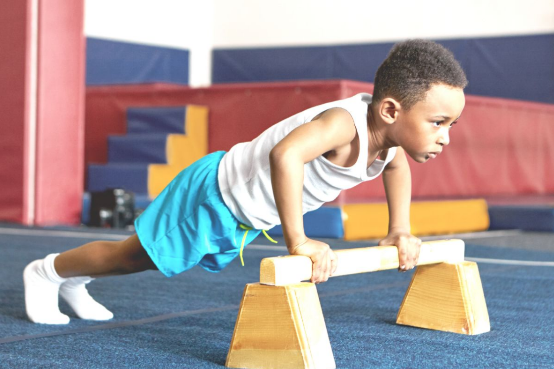 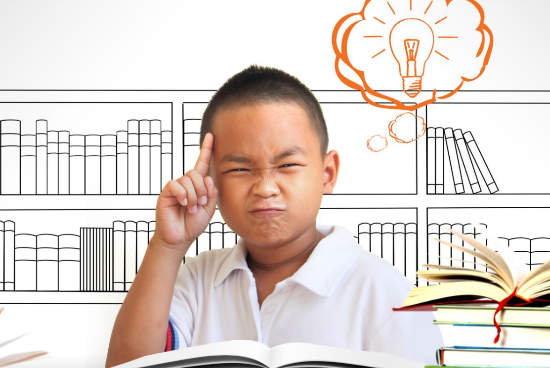 what’s = what is
he’s = he is
she’s = she is
clever
active
Click on the words to listen again.
2. Listen, point and say.
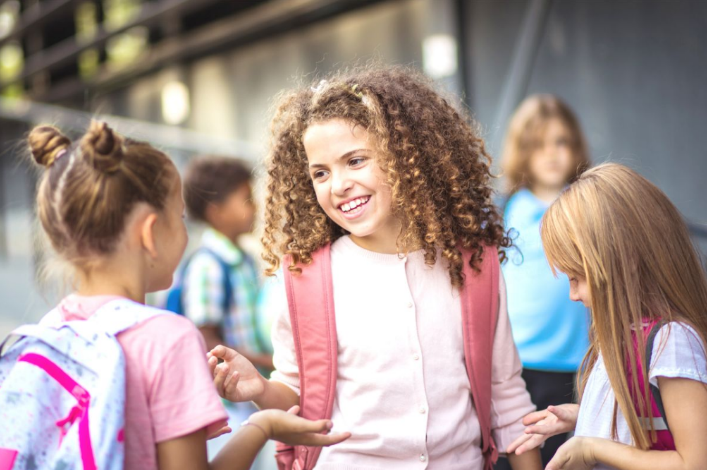 a
Facebook: Bùi Liễu Powerpoint
0968142780
friendly
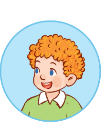 What’s she like?
She’s friendly.
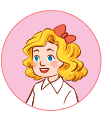 Click on the sentences to listen.
2. Listen, point and say.
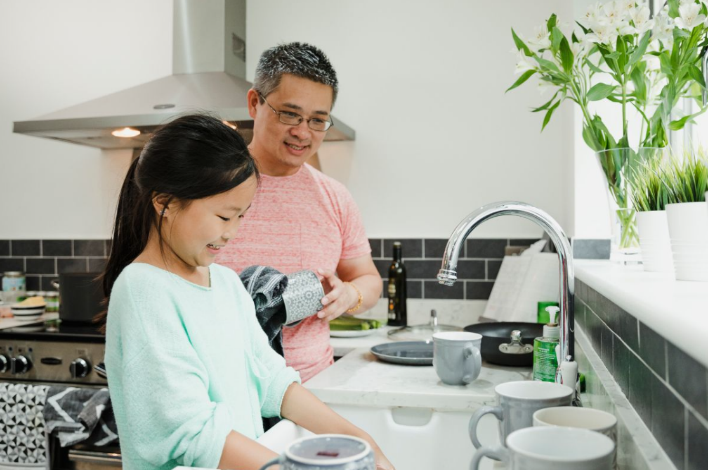 b
Facebook: Bùi Liễu Powerpoint
0968142780
helpful
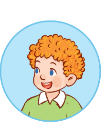 What’s she like?
She’s helpful.
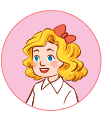 2. Listen, point and say.
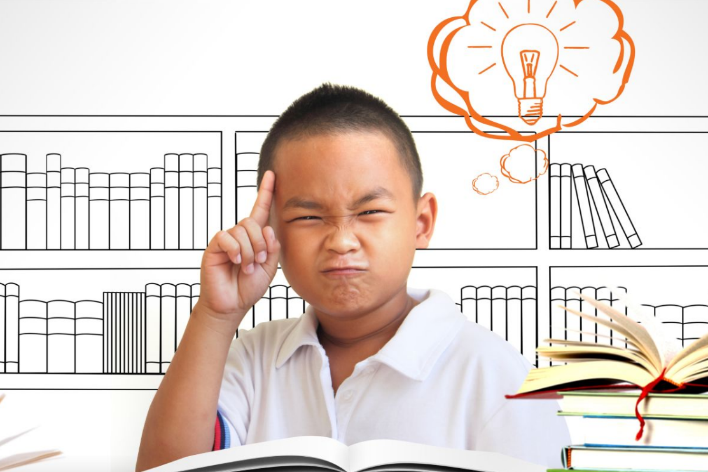 c
Facebook: Bùi Liễu Powerpoint
0968142780
clever
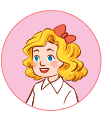 What’s he like?
He’s clever.
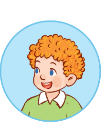 2. Listen, point and say.
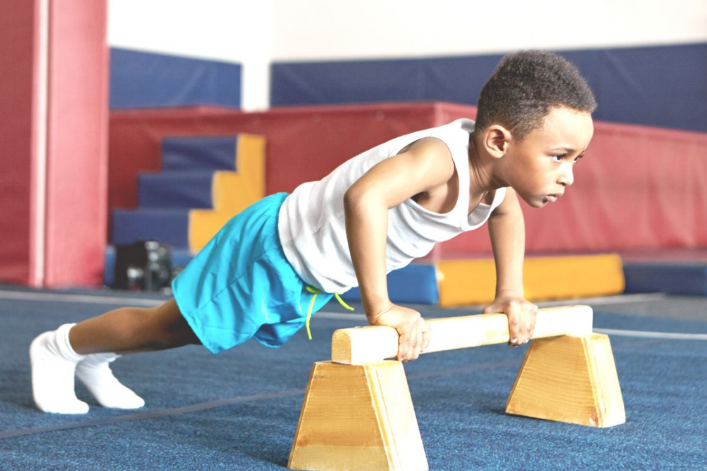 d
Facebook: Bùi Liễu Powerpoint
0968142780
active
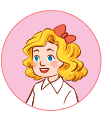 What’s he like?
He’s active.
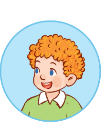 3. Let’s talk.
What’s ____ doing?
_________.
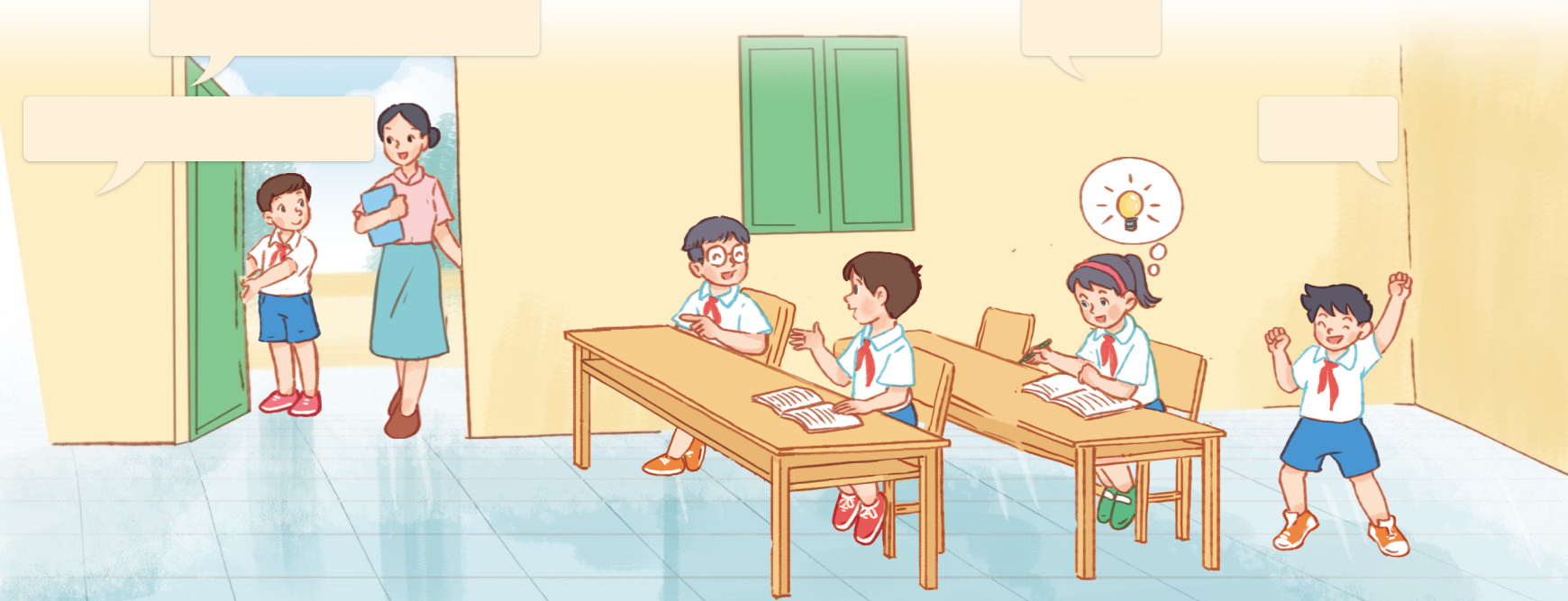 ______.
What’s ___ like?
3. Let’s talk.
What’s ____ doing?
he
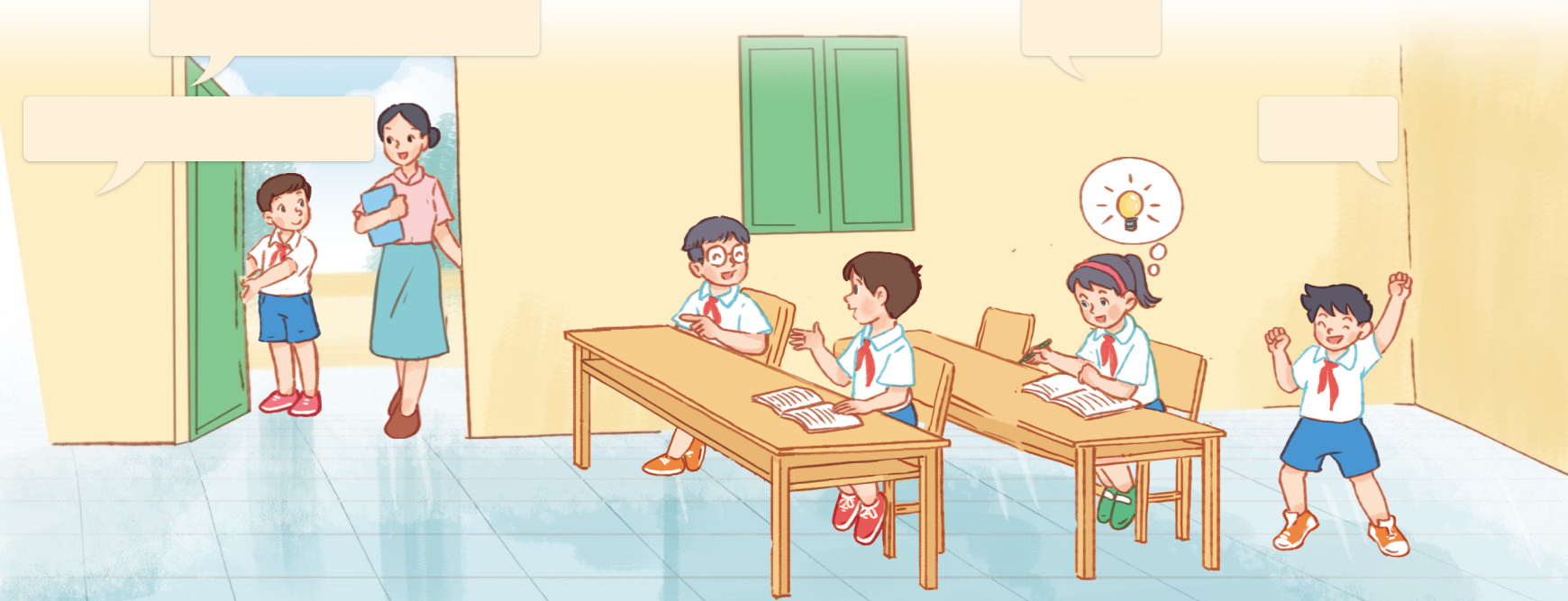 _______________.
He’s opening the door
What’s ___ like?
_________.
He’s helpful
he
3. Let’s talk.
What’s ____ doing?
_________.
he
He’s talking
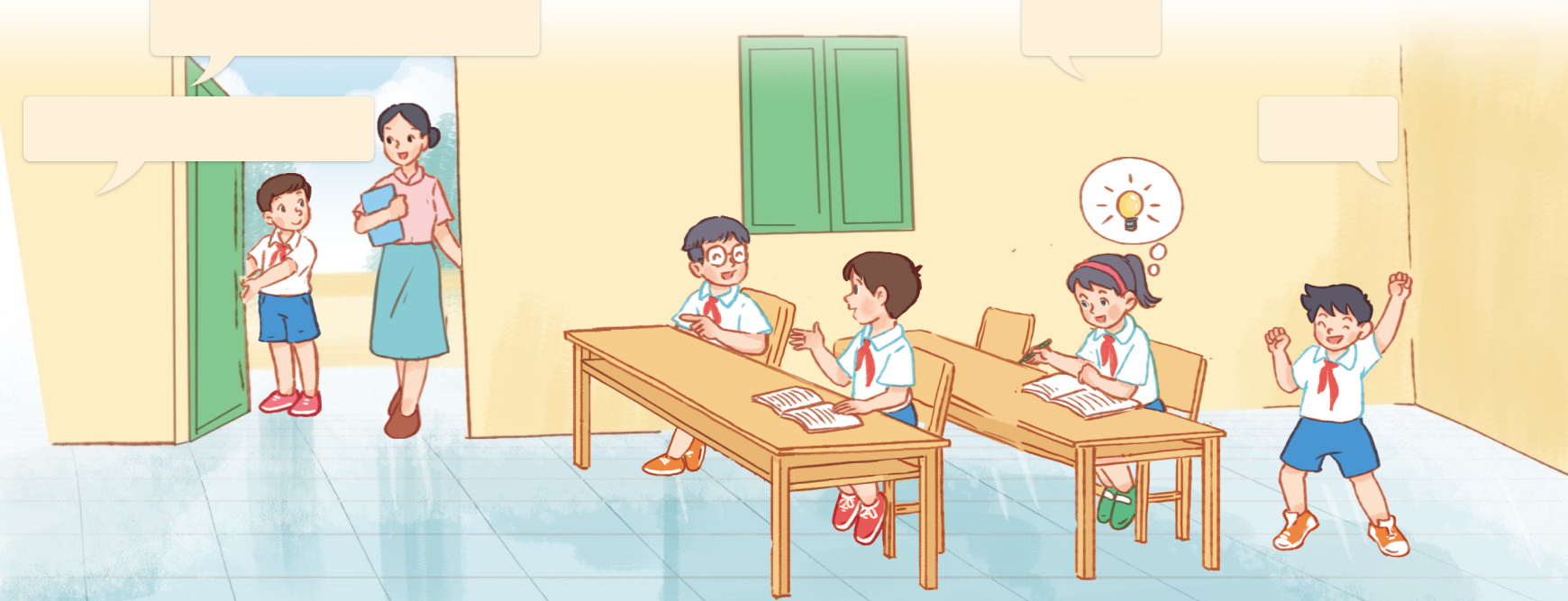 What’s ___ like?
he
_________.
He’s friendly
3. Let’s talk.
What’s ____ doing?
__________.
She’s studying
she
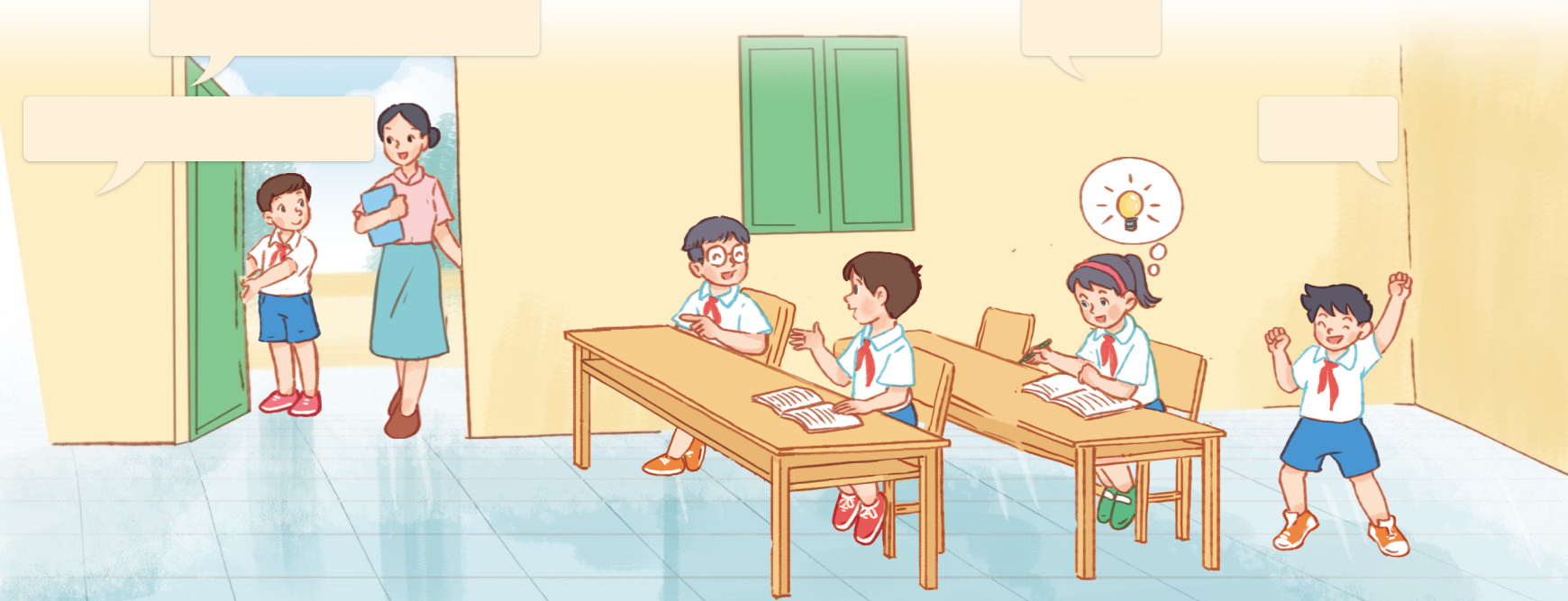 _________.
What’s ___ like?
She’s clever
she
3. Let’s talk.
What’s ____ doing?
_________.
he
He’s dancing
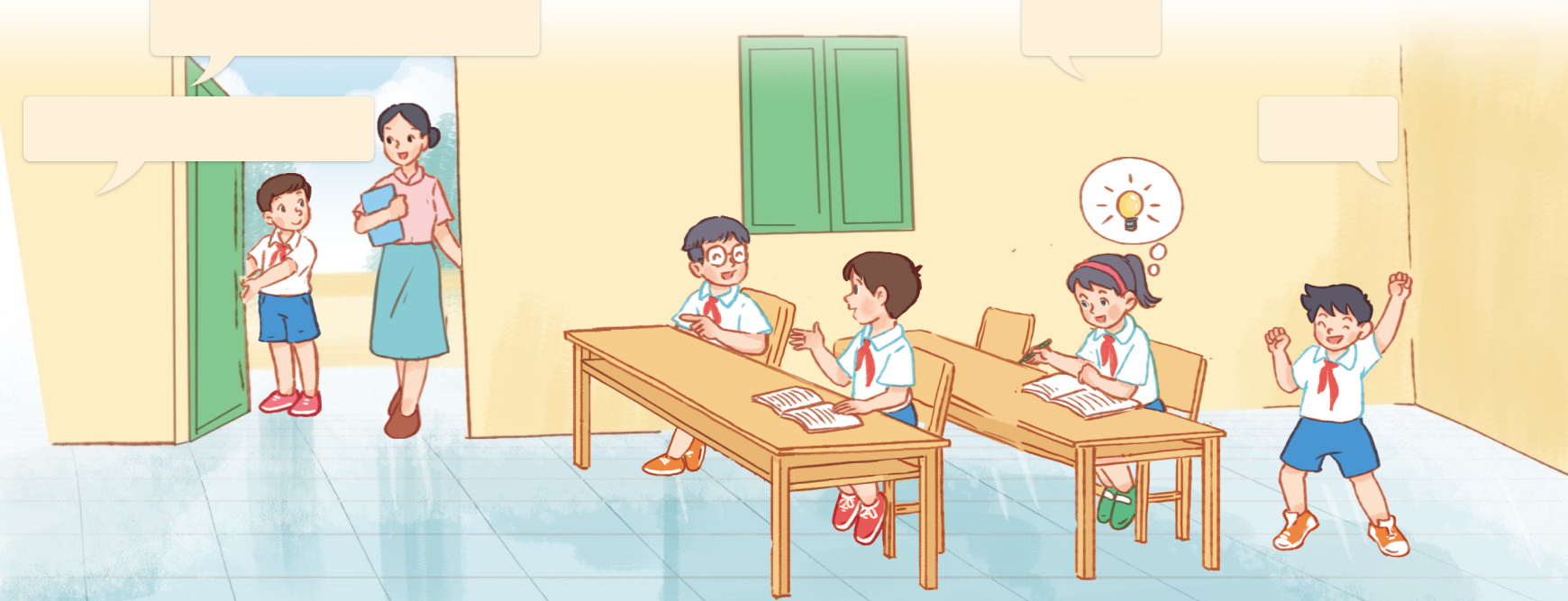 _________.
What’s __ like?
He’s active
he
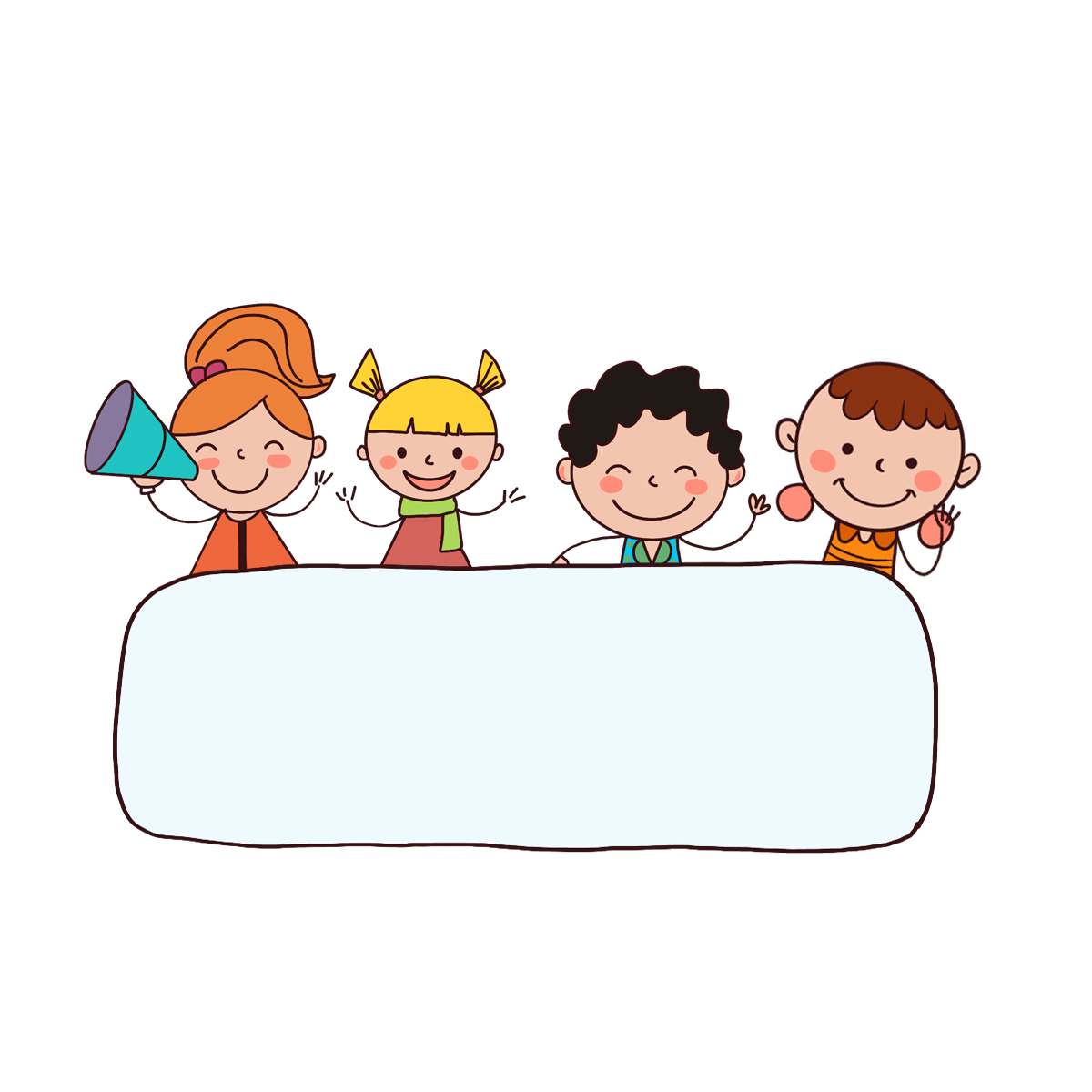 Fun corner 
& wrap - up
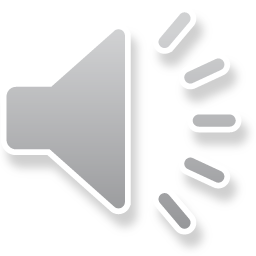 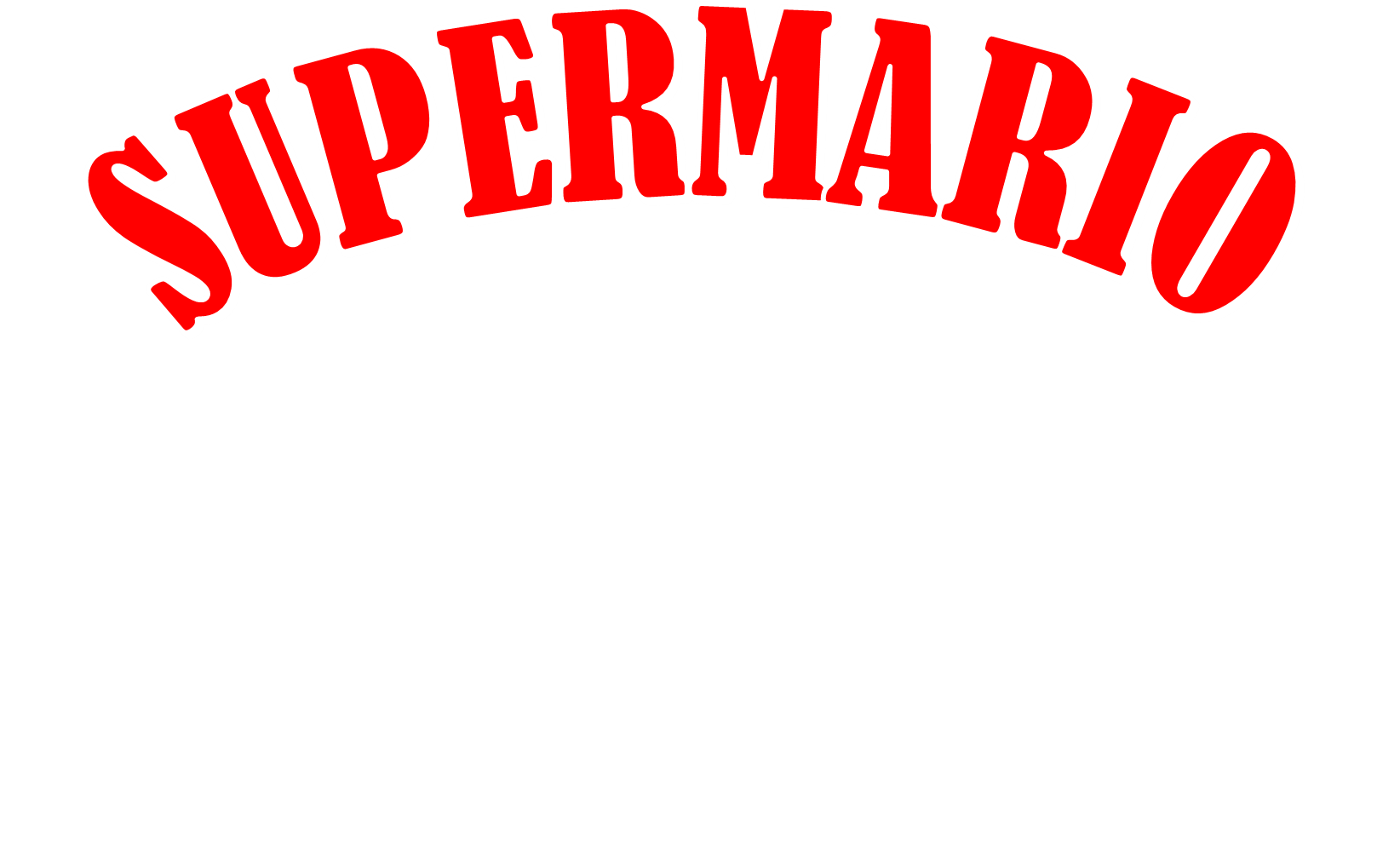 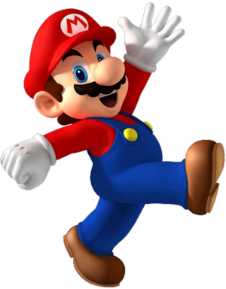 PLAY
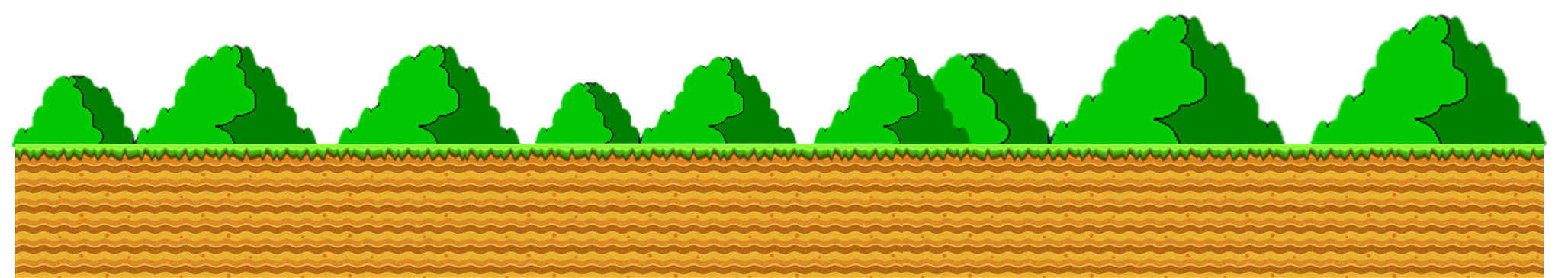 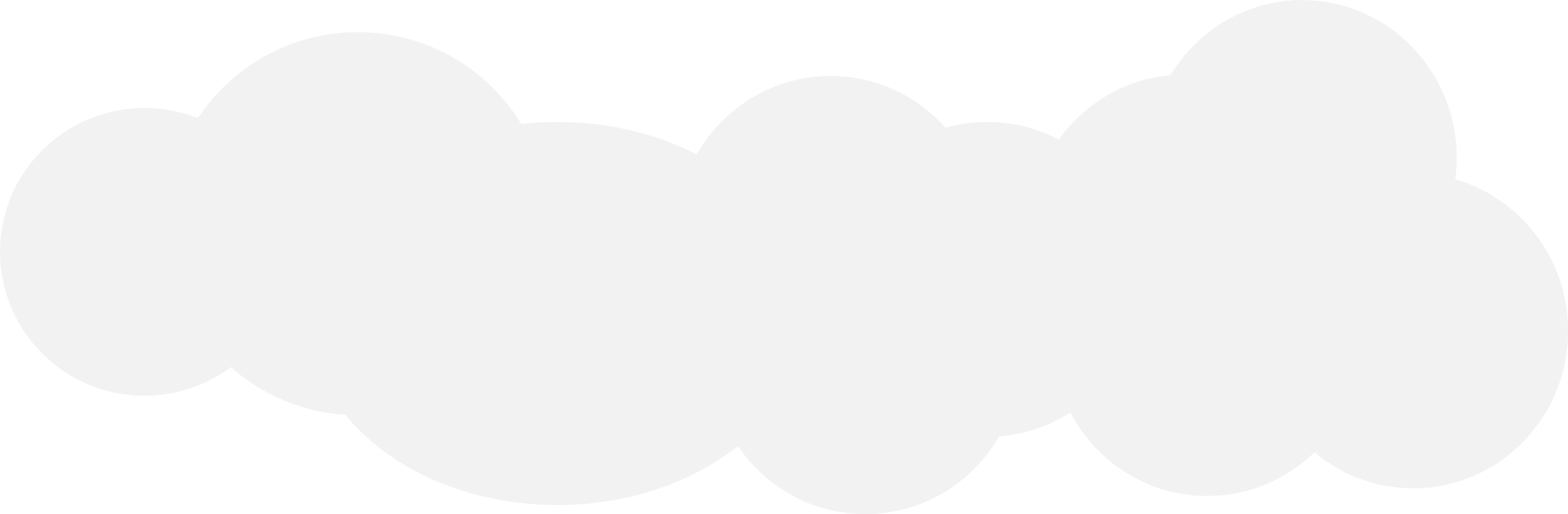 1/10
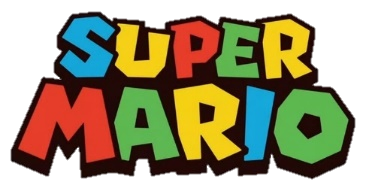 B. clever
C. active
A. helpful
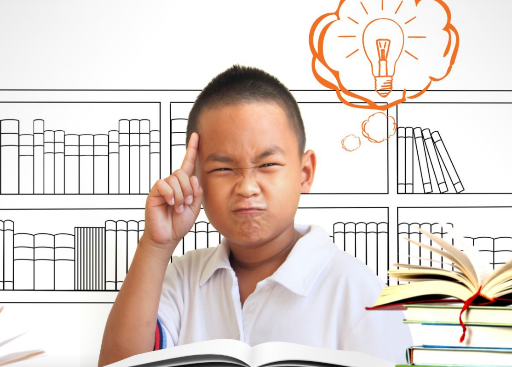 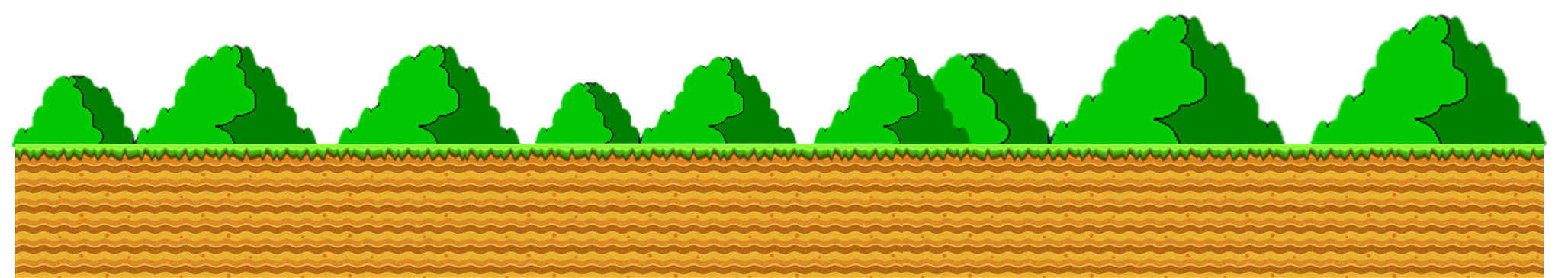 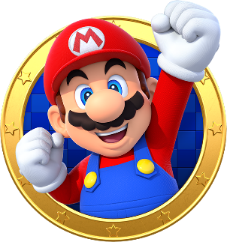 2/10
B. helpful
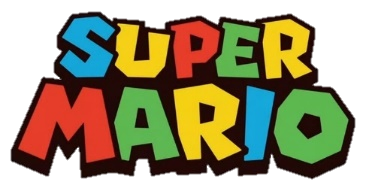 C. friendly
A. active
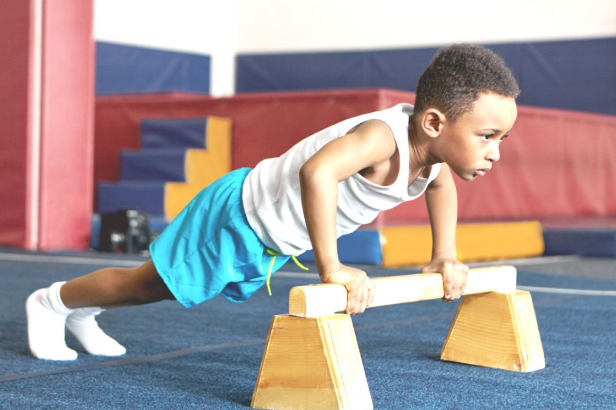 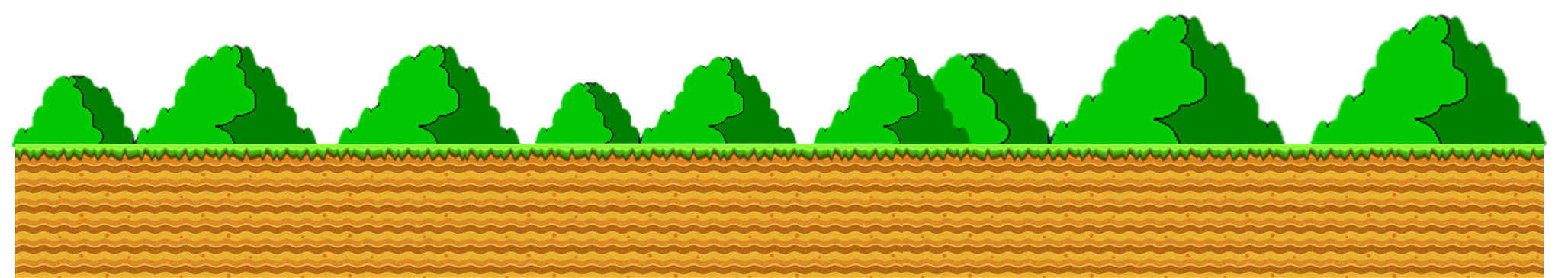 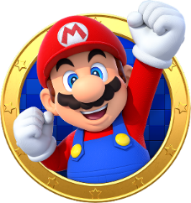 3/10
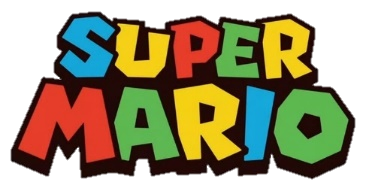 B. helpful
C. active
A. clever
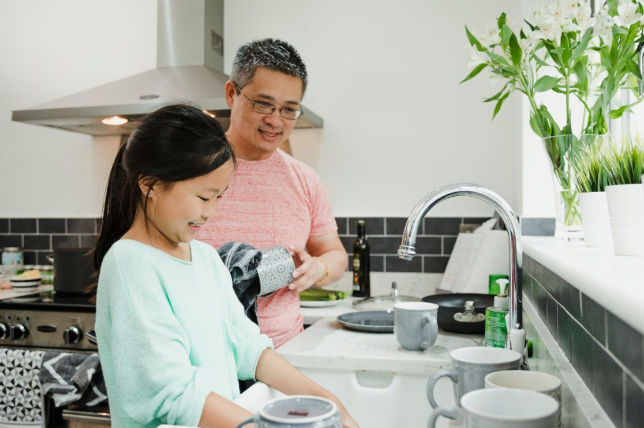 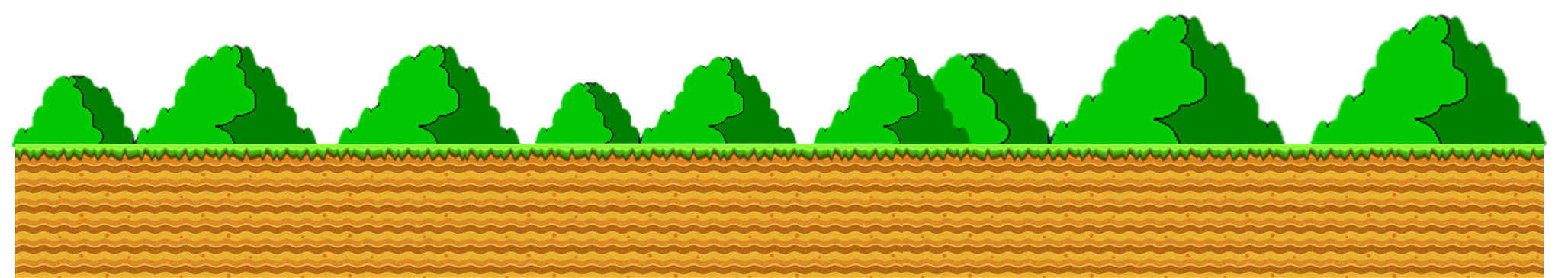 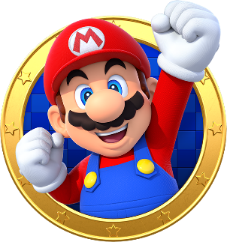 4/10
B. helpful
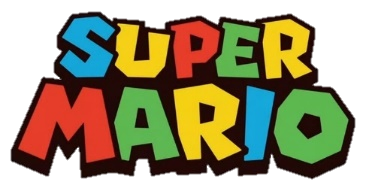 C. friendly
A. clever
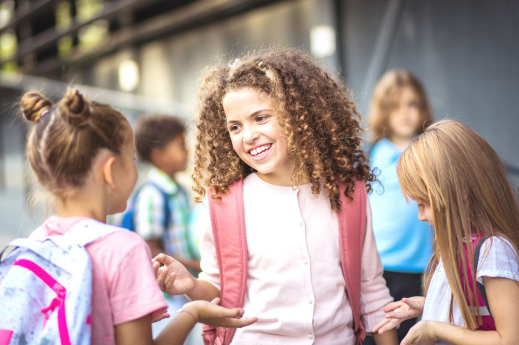 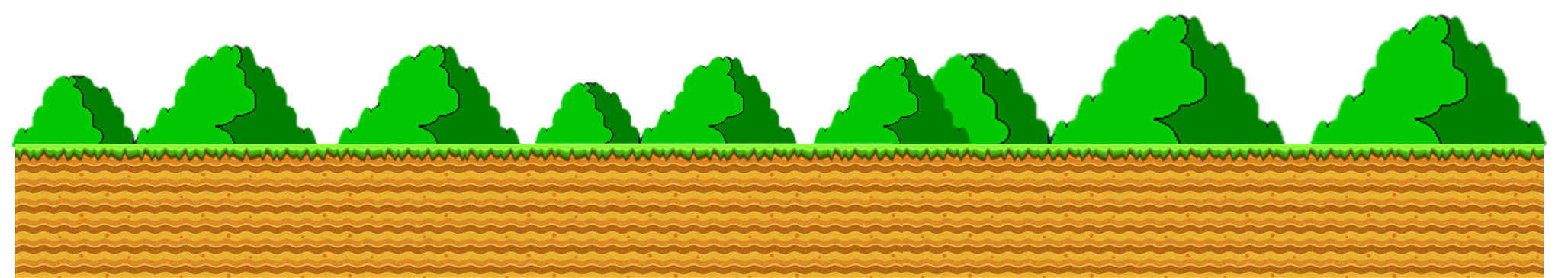 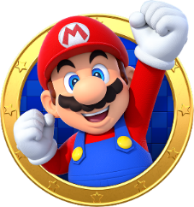 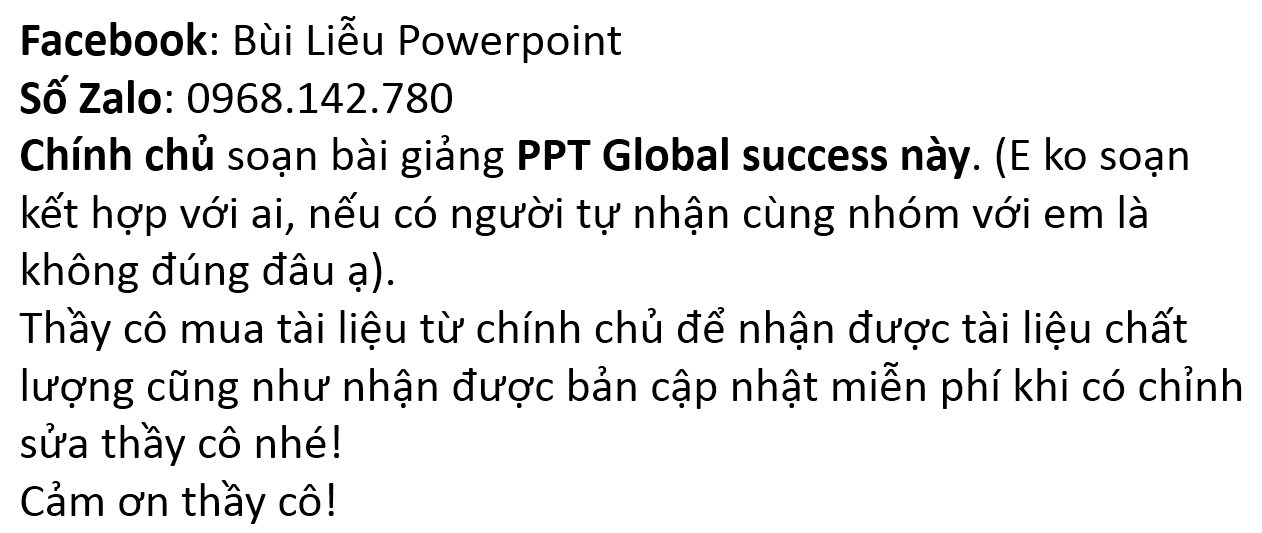 5/10
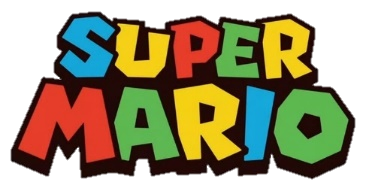 B. clever – helpful – friendly - active
C. helpful – clever – active - friendly
A. clever – active - helpful – friendly
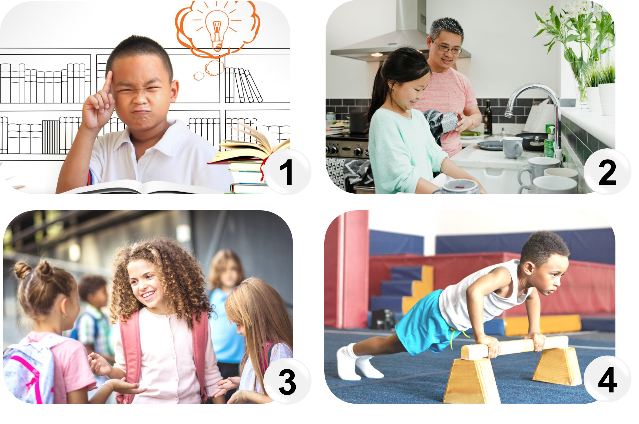 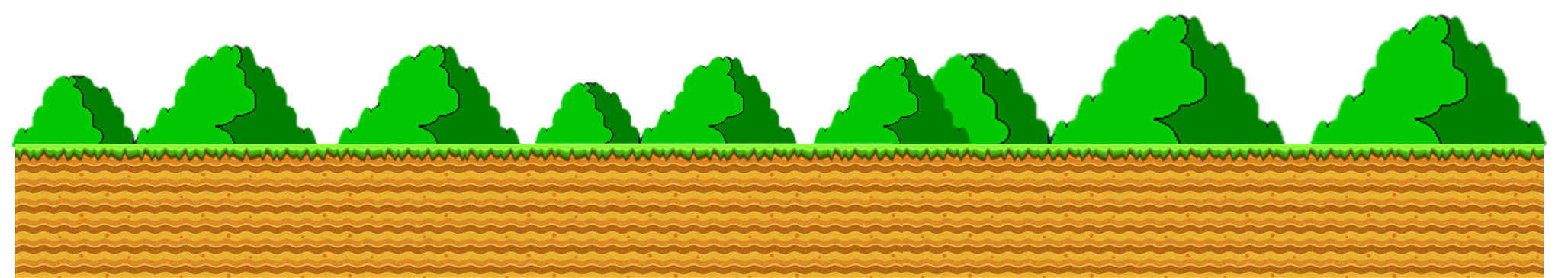 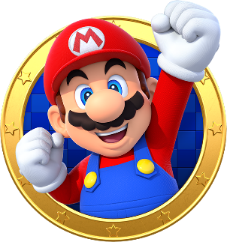 6/10
B. Why
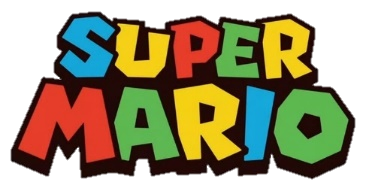 C. What
A. When
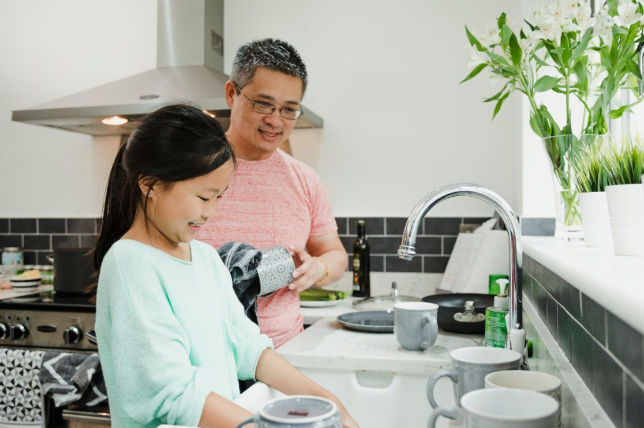 A: _____’s he like?
B: He’s helpful.
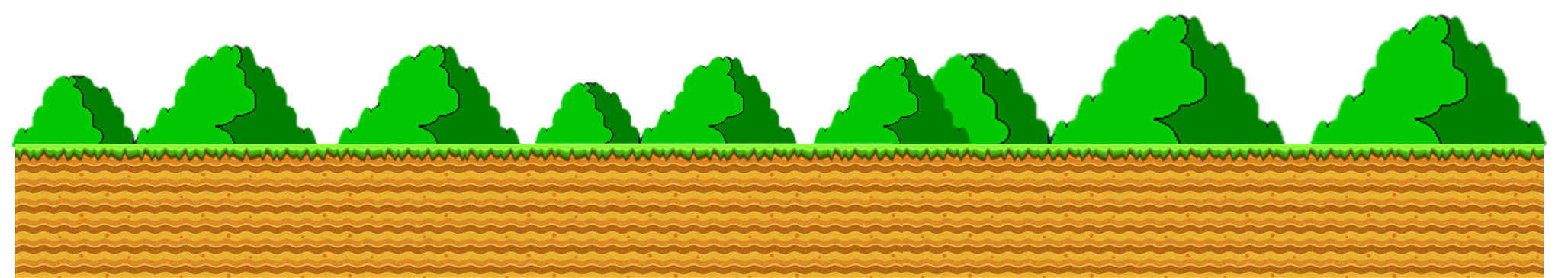 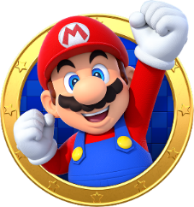 7/10
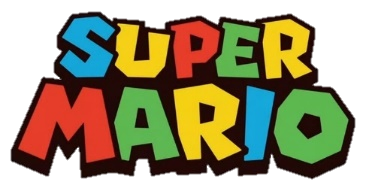 B. She-she
A. He-he
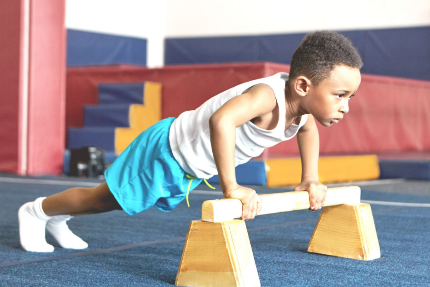 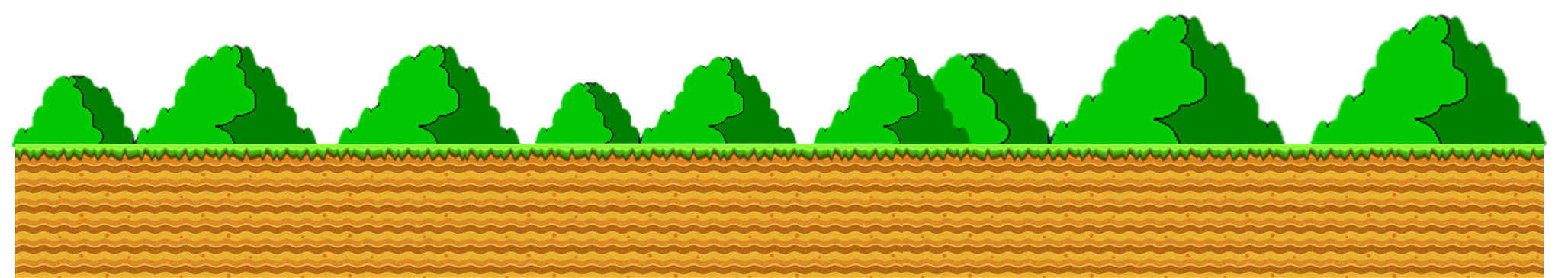 A: What’s ____ like?
B: ____’s active.
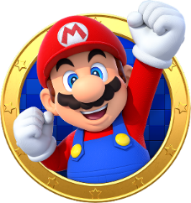 8/10
B. clever
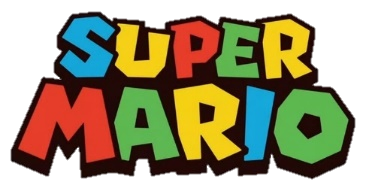 C. colour
A. active
Choose the odd one out.
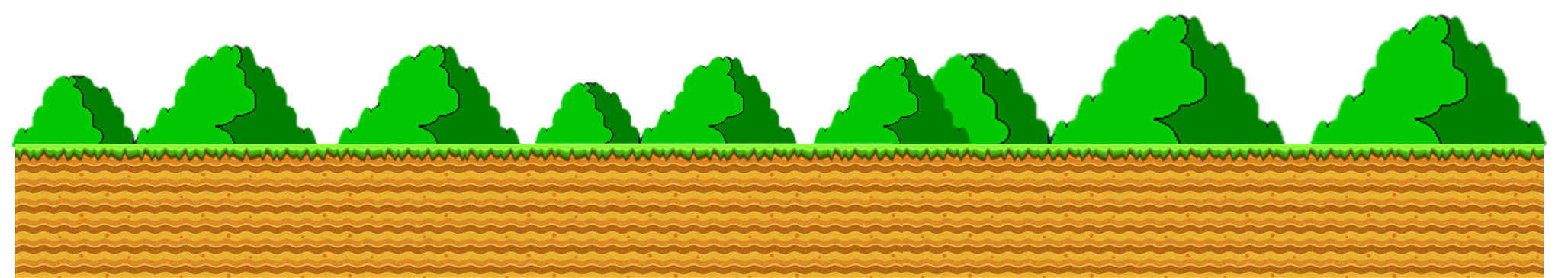 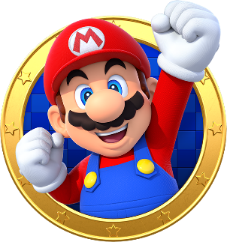 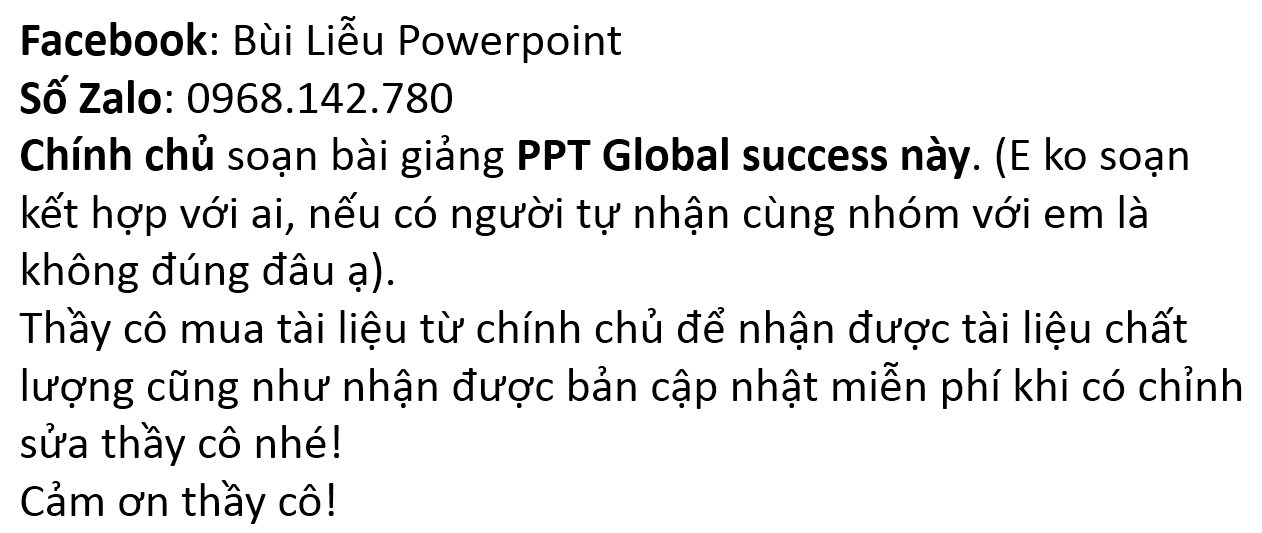 B. She’s Japanese.
9/10
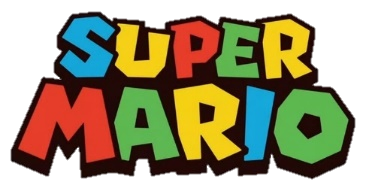 C. He’s clever.
A. She’s clever.
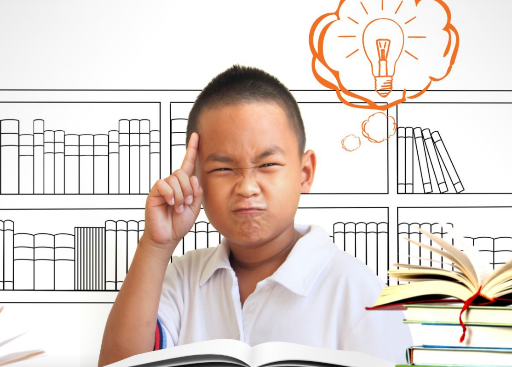 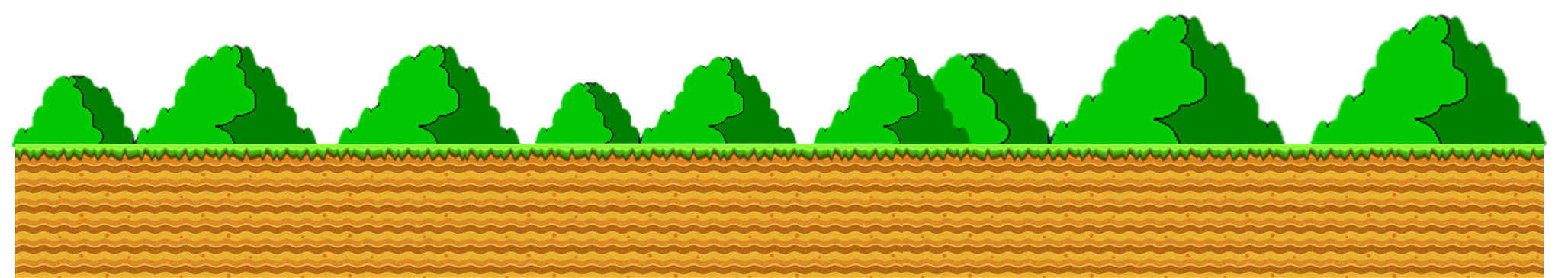 A: What’s he like?
B: ____________.
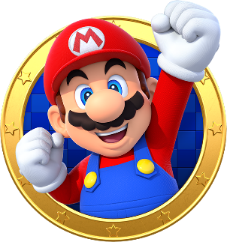 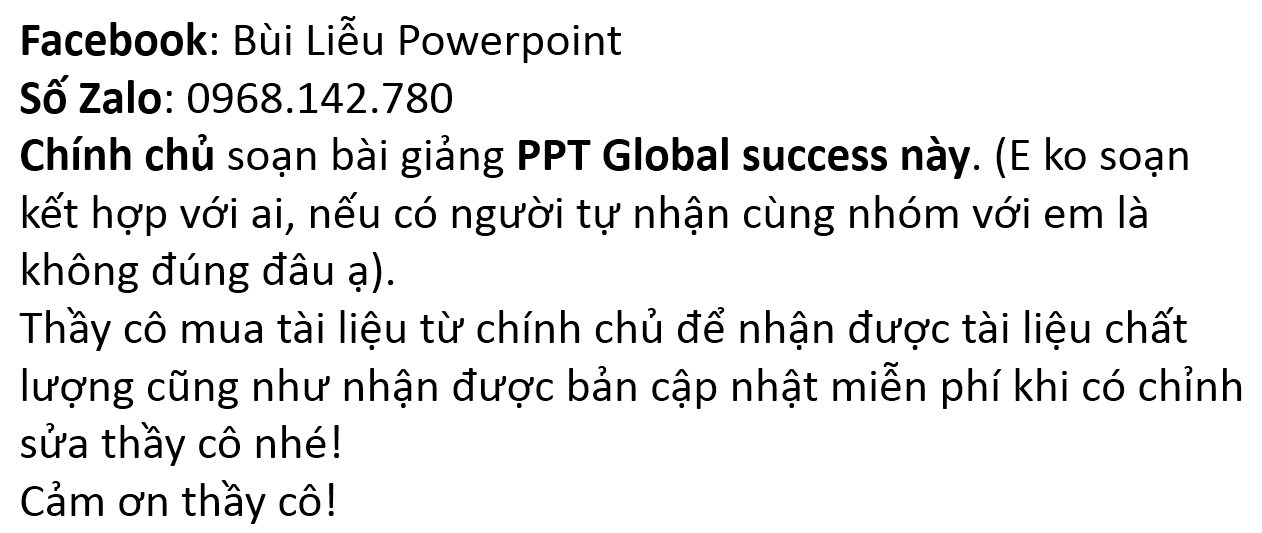 10/10
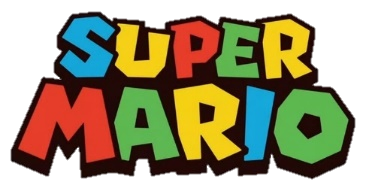 B. What your address?
C. What’s he like?
A. What’s she like?
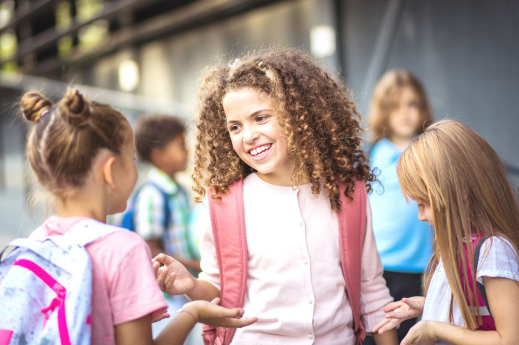 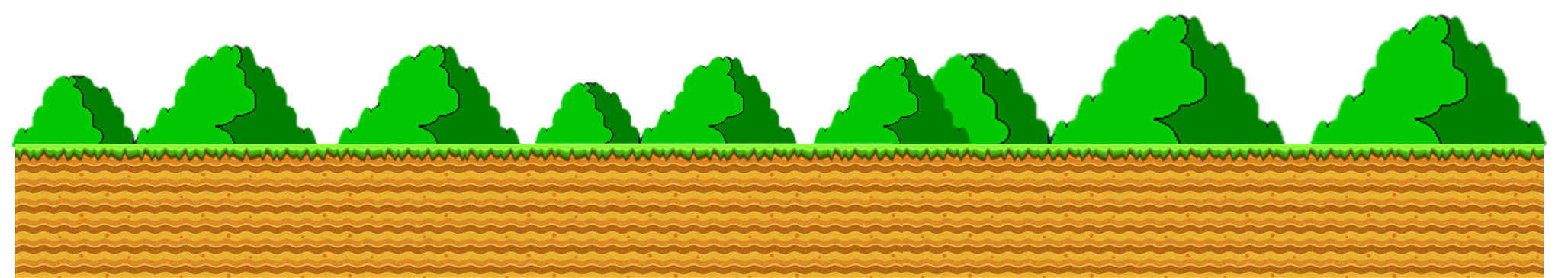 A: ______________?
B: She’s friendly.
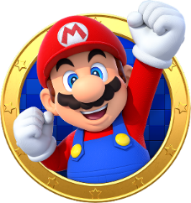 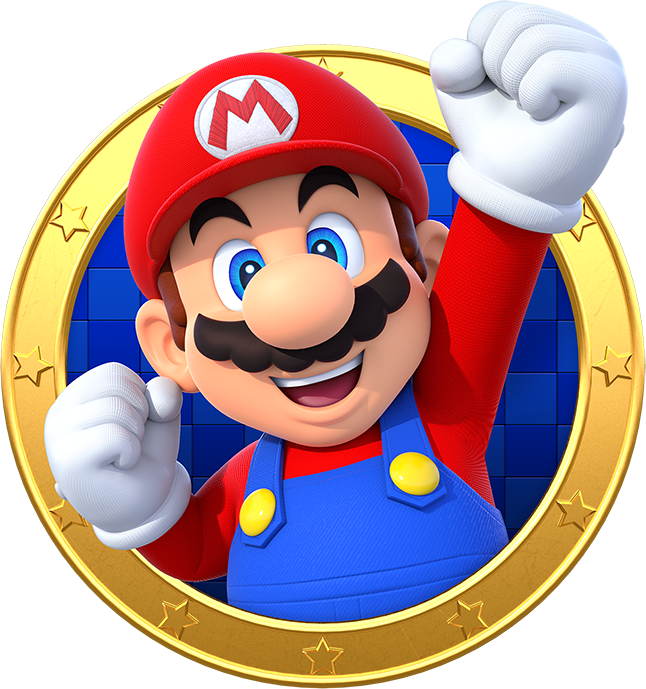 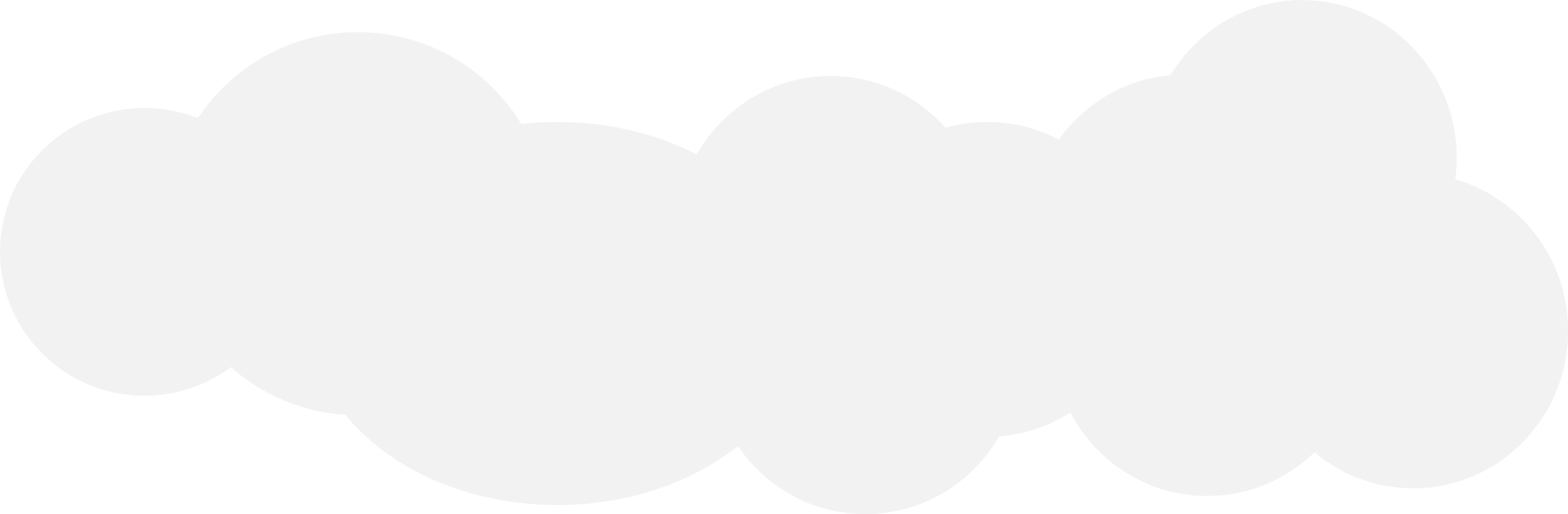 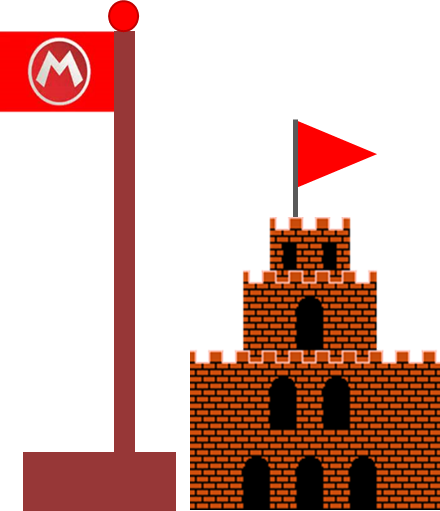 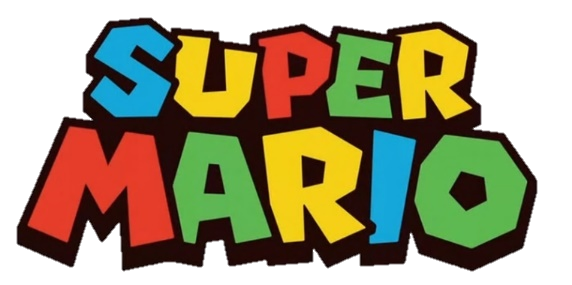 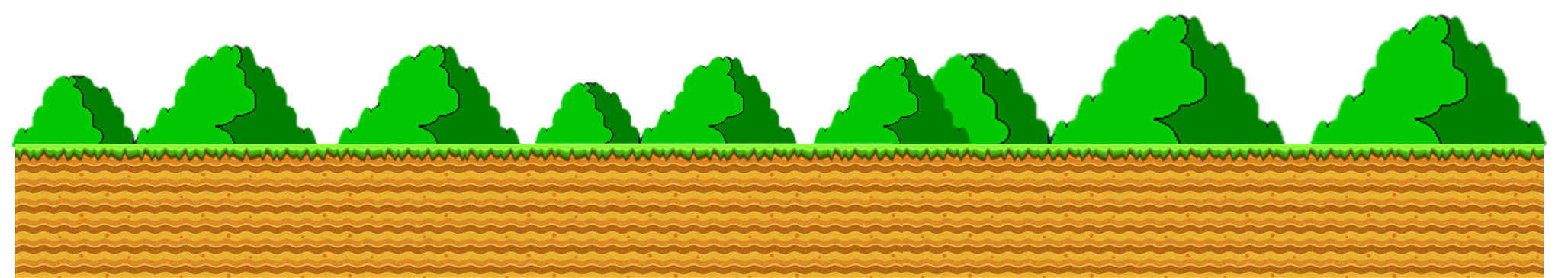 EXIT
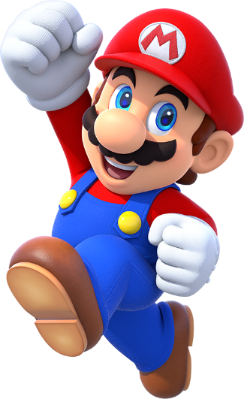 Review
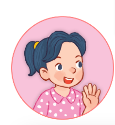 What’s he / she like?
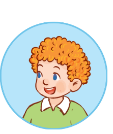 He’s / She’s _____.
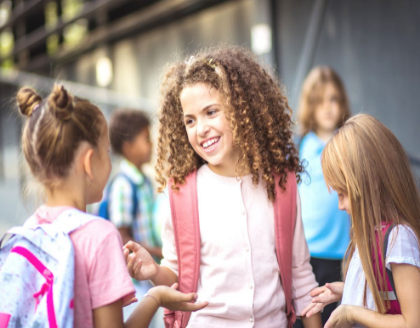 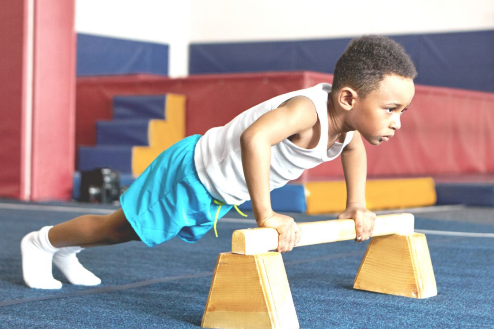 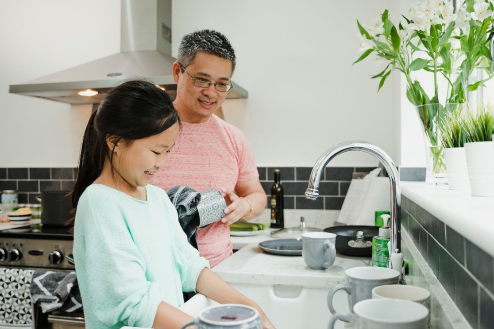 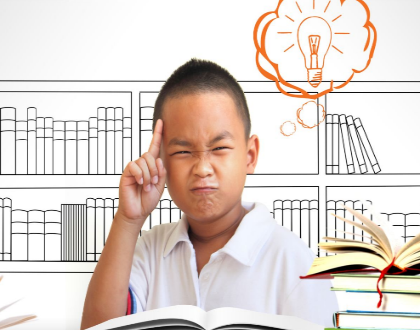 friendly
active
helpful
clever
Homework
Learn by heart all the new words and the model sentences.
Read again the dialogue in part 1.Prepare for lesson 2 (4+5+6)
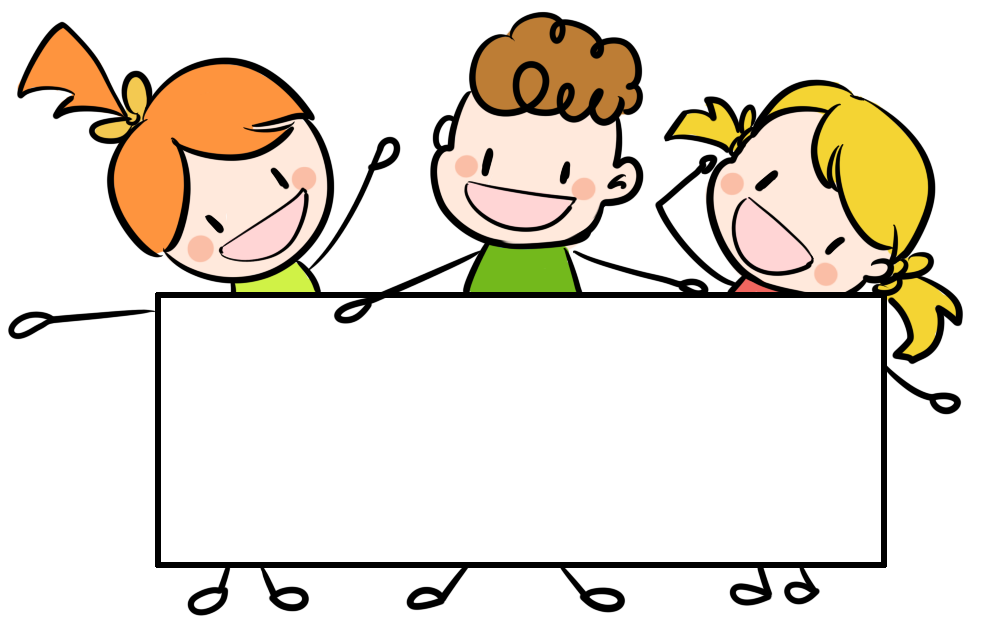 Thank you!